ΒΙΟΧΗΜΕΙΑ
ΜΑΘΗΜΑ 2
   ΒΙΒΛΙΟΓΡΑΦΙΑ: HARPER’S ΒΙΟΛΟΓΙΚΗ ΧΗΜΕΙΑ
   ΜΕΡΟΣ II
ΚΕΦΑΛΑΙΟ 14 ΥΔΑΤΑΝΘΡΑΚΕΣ ΜΕ ΒΙΟΛΟΓΙΚΗ ΣΗΜΑΣΙΑ
ΚΕΦΑΛΑΙΟ 15 ΛΙΠΙΔΙΑ ΜΕ ΦΥΣΙΟΛΟΓΙΚΗ ΣΗΜΑΣΙΑ
ΚΕΦΑΛΑΙΟ 18 ΓΛΥΚΟΛΥΣΗ ΚΑΙ ΟΞΕΙΔΩΣΗ ΤΟΥ ΠΥΡΟΣΤΑΦΥΛΙΚΟΥ
Υδατάνθρακες με φυσιολογική σημασία
Μονοσακχαρίτες ή απλά σάκχαρα (τριόζες, πεντόζες, εξόζες)
    Αλδόζες C1 και κετόζες C2
 Δισακχαρίτες (2 απλά σάκχαρα)
 Ολιγοσακχαρίτες (μέχρι 10-20 μονοσακχαρικές ομάδες)
 Πολυσακχαρίτες
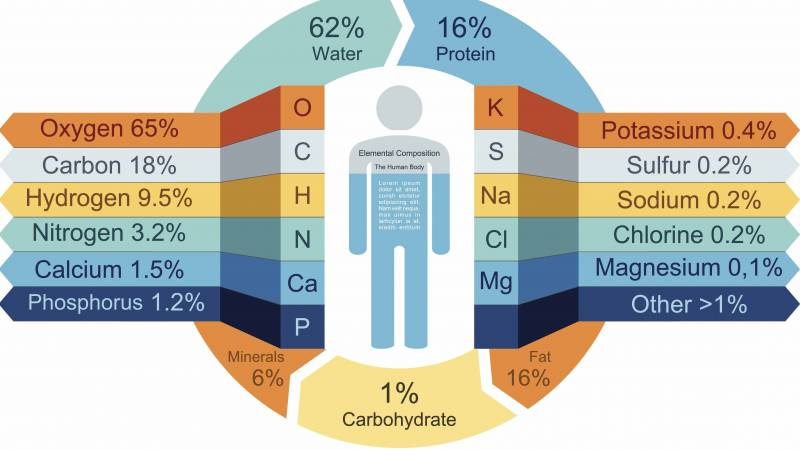 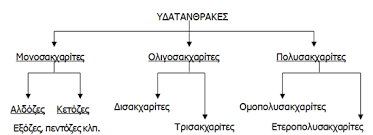 Η γλυκόζη αποτελεί τον σημαντικότερο μονοσακχαρίτη
Κύριο μεταβολικό καύσιμο του οργανισμού
4 ασύμμετρα άτομα C , σχηματίζει 16 ισομερή (D και L μορφές)
 Κυκλικές μορφές, δομές πυρανίου (6μελής δακτύλιος) και φουρανίου (5μελής δακτύλιος)
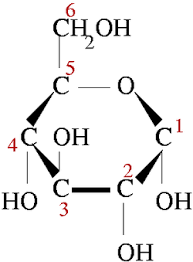 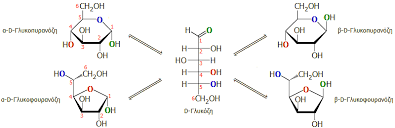 Κυκλοποίηση Σακχάρων
Αλδοεξόζες μεταξύ C1-C5, σχηματισμός δακτυλίου πυρανίου
Κετοεξόζες μεταξύ C2-C5, σχηματισμός δακτυλίου φουρανίου
Αλδοπεντόζες μεταξύ C1-C4, σχηματισμός δακτυλίου φουρανίου
Οι ανωμερείς μορφές α και β της D- γλυκόζης διαφέρουν στην διάταξη στο χώρο του -Η και -ΟΗ του C1 ατόμου άνθρακα
Στις κετοεξόζες (φρουκτόζη) το ανωμερές άτομο είναι το C2 άτομο άνθρακα διότι το κλείσιμο του σκελετού είναι μεταξύ των C2-C5 ατόμων άνθρακα
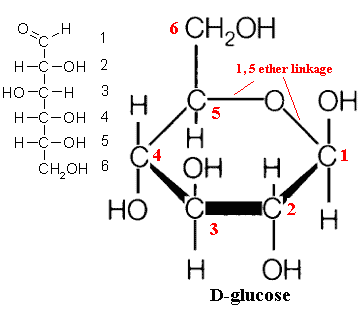 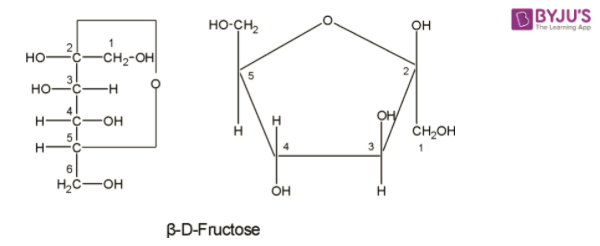 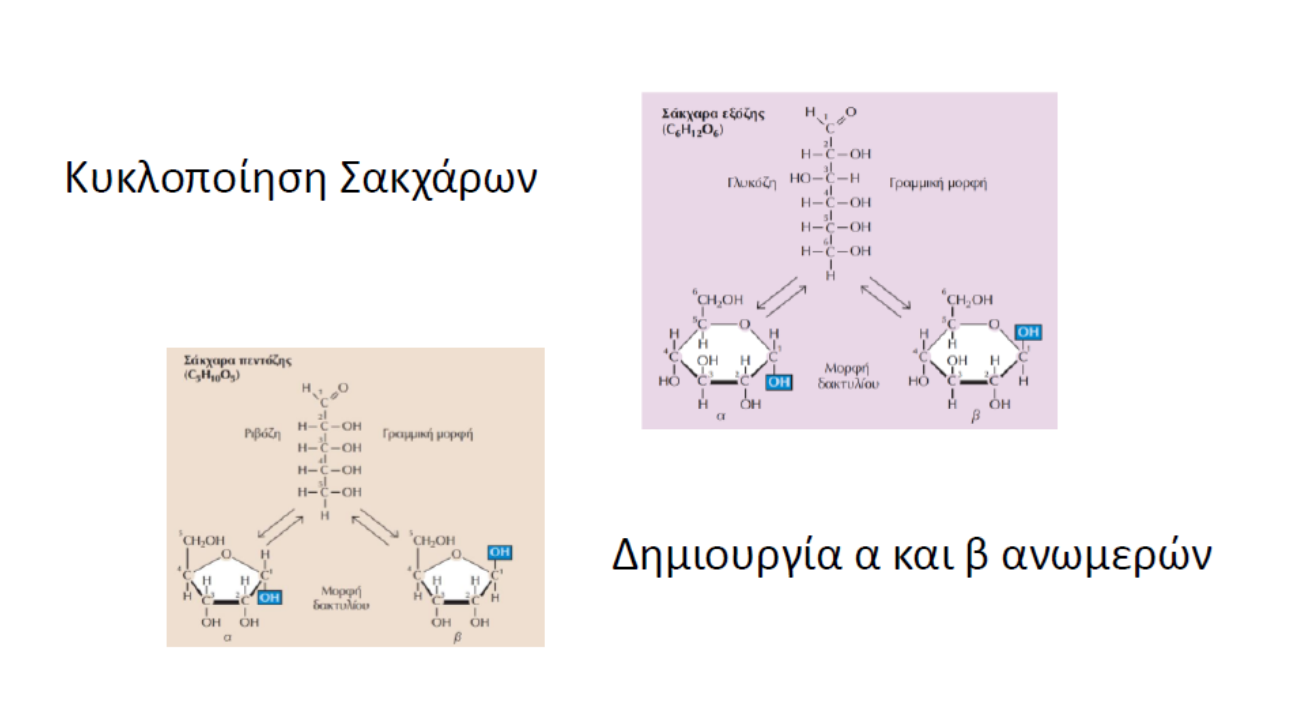 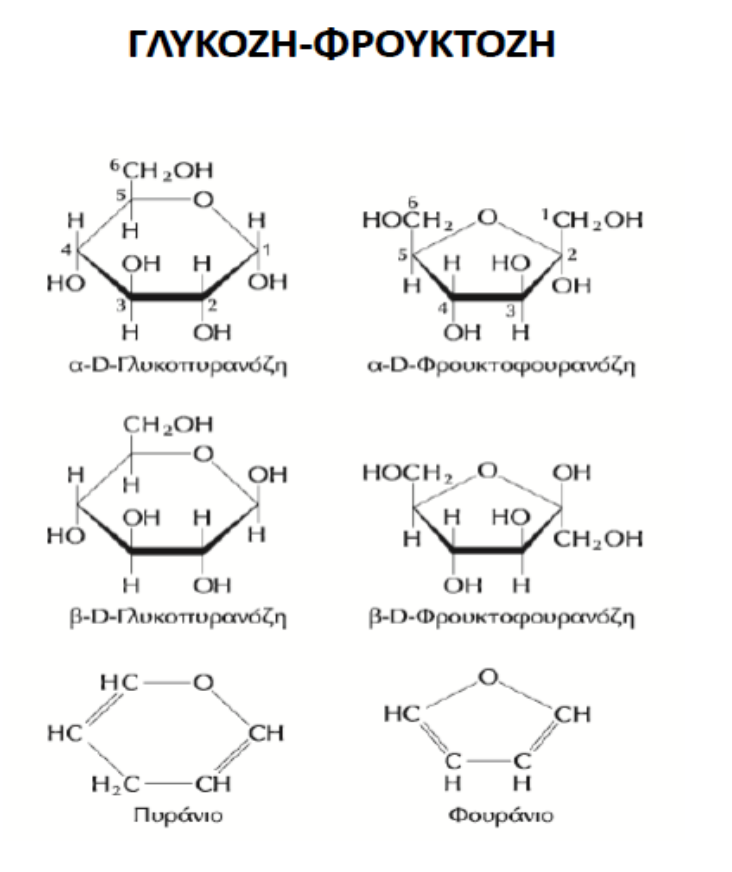 Άλλοι σημαντικοί μονοσακχαρίτες
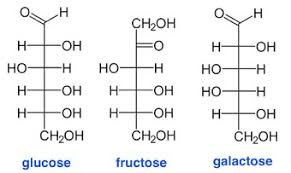 6 άτομα C φρουκτόζη, γαλακτόζη, μαννόζη
3 άτομα C γλυκεριναλδευδη, διυδρόξυακετόνη
5 άτομα C ριβόζη, δεοξυριβόζη
7 άτομα C σεδοεπτουλόζη
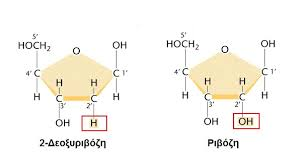 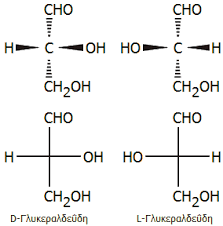 ΔΙΣΑΚΧΑΡΙΤΕΣ
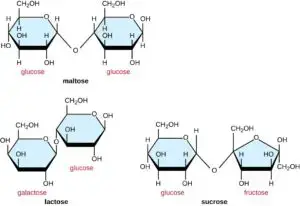 Σύνδεση δύο μορίων μονοσακχαριτών με γλυκοζιτικό δεσμό
Μαλτόζη: γλυκόζη+ γλυκόζη α(1-4) γλυκοζιτικός δεσμός


Λακτόζη: γλυκόζη + γαλακτόζη β(1-4) γλυκοζιτικός δεσμός


Σακχαρόζη: γλυκόζη + φρουκτόζη α(1-2)β γλυκοζιτικός δεσμός
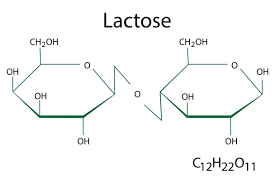 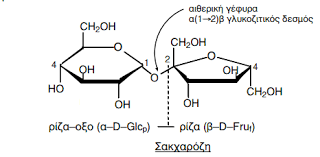 Γλυκοσίδια
Μονοσακχαρίτης + (μονοσακχαρίτης ή άλλο μόριο)
   Γλυκοζιτικός δεσμός μεταξύ του –ΟΗ του ανωμερούς ατόμου C του μονοσακχαρίτη, με ΟΗ άλλου μονοσακχαρίτη ή άλλο μη σακχαρικό μόριο
Γλυκοσίδια γλυκόζης, γαλακτόζης κ.λ.π
Καρδιακά γλυκοσίδια: μονοσακχαρίτης + στεροειδή μόρια
   (παράγωγα δακτυλίτιδας και του στροφάνθου)
Αντιβιοτικά γλυκοσίδια: π.χ στρεπτομυκίνη
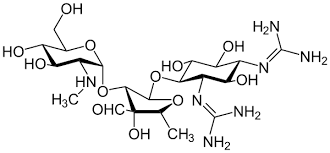 Πολυσακχαρίτες
Άμυλο (α-γλυκοζιτική άλυσος, γλυκοζάνη ή γλυκάνη από μόρια γλυκόζης)
13%-20% αμυλόζη (μη διακλαδισμένη ελικοειδή δομή) από μόρια α-D-γλυκόζης ενωμένα με γλυκοσιδικούς δεσμούς α(1-4) 
80-85% αμυλοπηκτίνη (διακλαδισμένες άλυσοι) στις διακλαδώσεις κάθε 24-30 μόρια γλυκόζης, δεσμοί α(1-6)
Διατροφικός υδατάνθρακας (στα δημητριακά, πατάτες, όσπρια κλπ)
Γλυκαιμικός δείκτης: μέτρο της ευπεψίας ενός τροφίμου
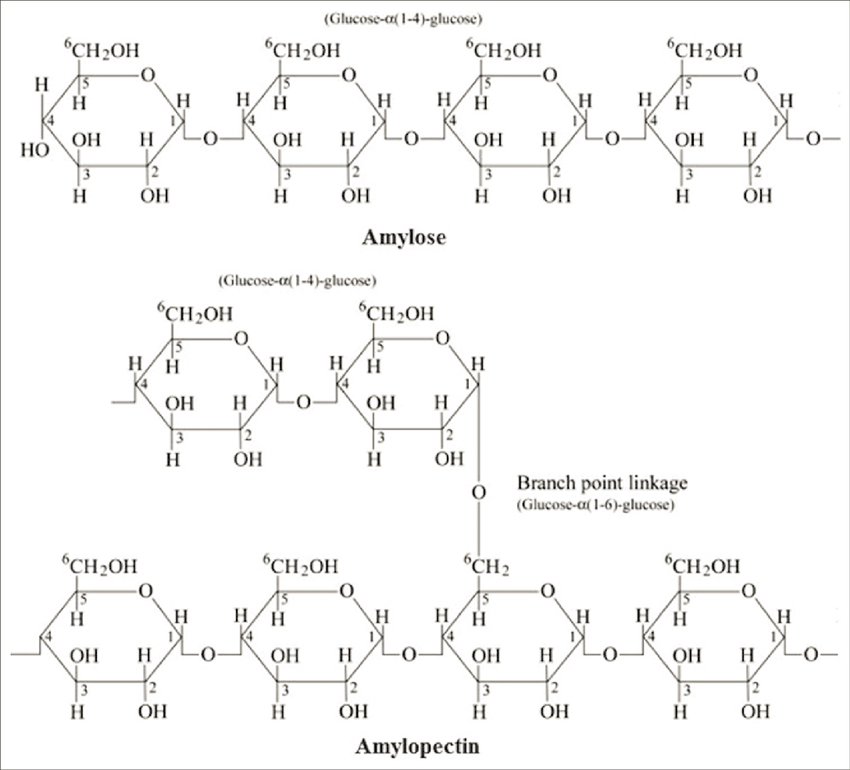 Αμυλάσες
Υδρολυτικά ένζυμα που υδρολύουν το άμυλο
α-αμυλάση, στο σάλιο και στο παγκρεατικό υγρό, υδρολύει τους α(1-4) γλυκοσιδικούς δεσμούς. 
   Η δράση της α-αμυλάσης στην αμυλόζη οδηγεί σε μείγμα μαλτόζης, μαλτοτριόζης και D-γλυκόζης, ενώ στην αμυλοπηκτίνη οδηγεί σε μίγμα ολιγοσακχαριτών με διακλάδωση α(1-6) ή χωρίς διακλάδωση
β-αμυλάση,  βρίσκεται στα φυτά, βύνη, βακτήρια, μύκητες όπου οδηγεί σε διάσπαση των α(1-4) δεσμών ανά δυο από το αναγωγικό άκρο παράγοντας κυρίως μαλτόζη. Δεν διασπά τους α(1-6) δεσμούς (σχηματισμός οριακής δεξτρίνης)
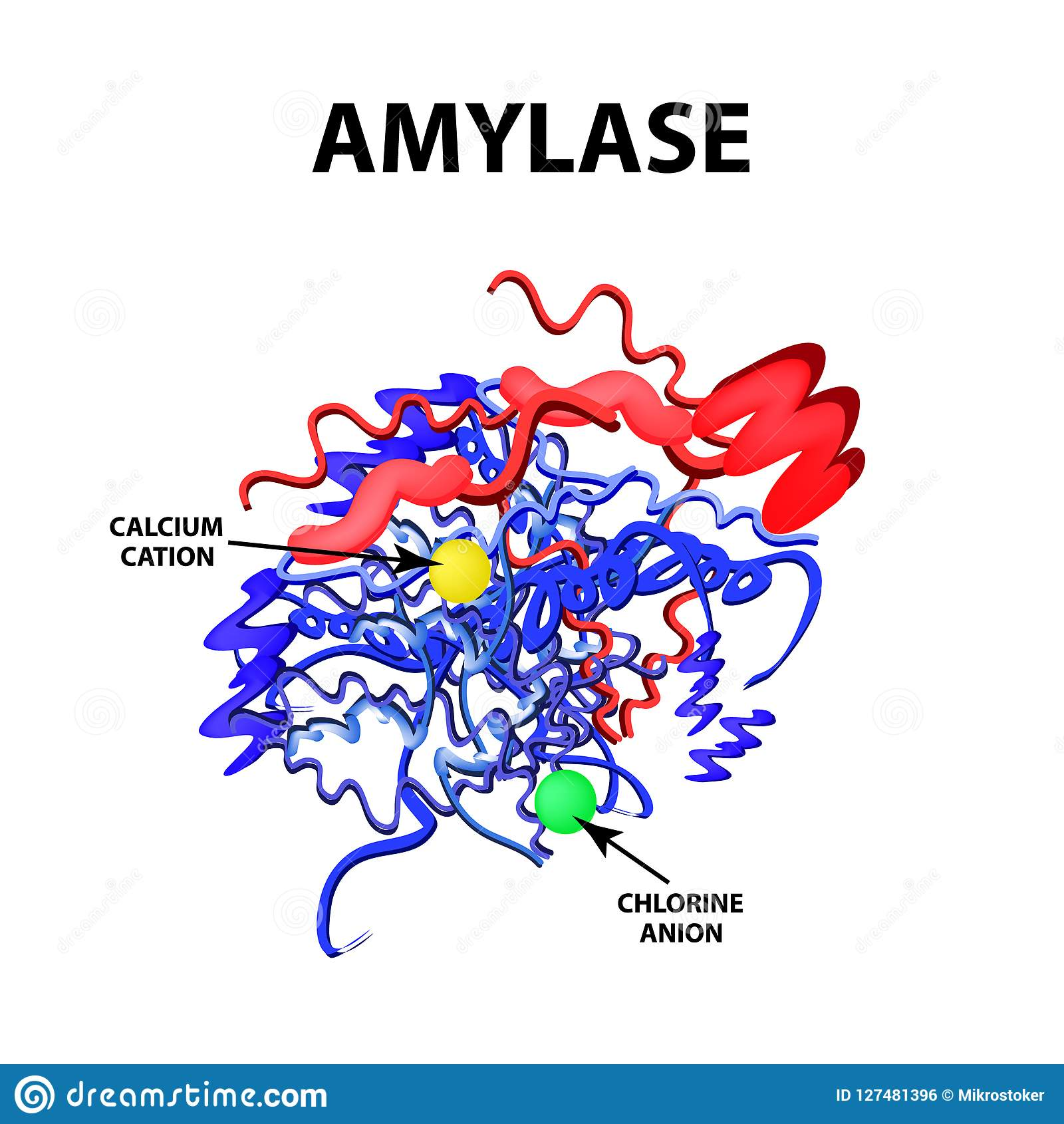 Η παγκρεατική (Ρ-αμυλάση) αλλά και η αμυλάση των σιελογόνων αδένων (S-αμυλάση) είναι ισοένζυμα.
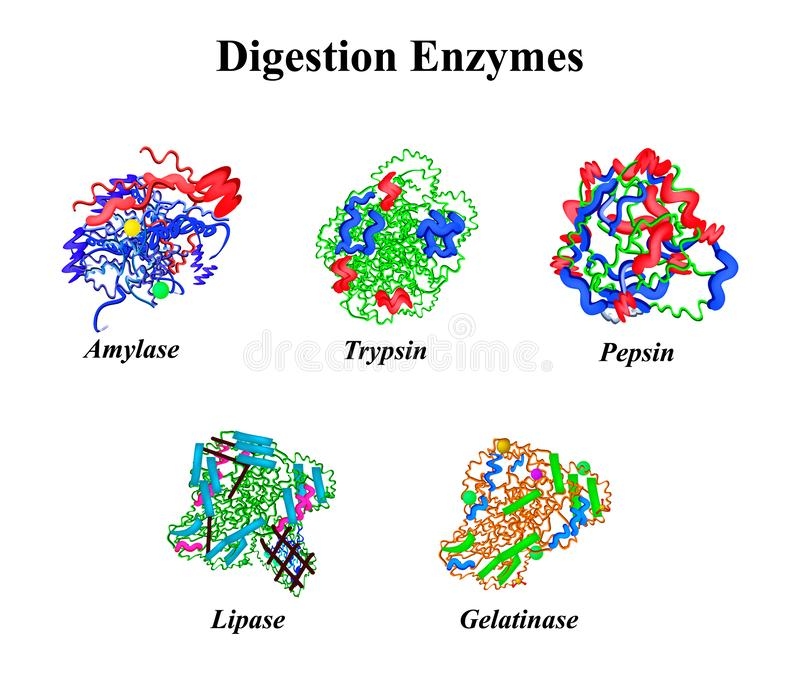 Η α-αμυλάση έχει ανάγκη την παρουσία ασβεστίου και χλωρίου για να δράσει.
Βέλτιστο ΡΗ:7.1 αδρανοποίηση σε αρκετά όξινο περιβάλλον
Πολυσακχαρίτες
Γλυκογόνο: αποθηκευτικός πολυσακχαρίτης στα ζώα (κυρίως στους μυς και στο ήπαρ)
Μόριο που αποτελείται από μόρια α-D-γλυκόζης συνδεδεμένα με α(1-4) γλυκοσιδικούς δεσμούς. Οι διακλαδισμένες άλυσοι εμφανίζονται  κάθε 8-12 μόρια γλυκόζης και σχηματίζονται με α(1-6) γλυκοσιδικούς δεσμούς. Έτσι είναι μόριο πυκνότερο από το άμυλο και την αμυλοπηκτίνη.
Η επίδραση της α-αμυλάσης οδηγεί σε γλυκόζη και ολιγοσακχαρίτες.
Μέσα στο ηπατικό ή μυϊκό κύτταρο η διάσπαση γίνεται με τη φωσφορυλάση η οποία διασπά τους α(1-4) δεσμούς.
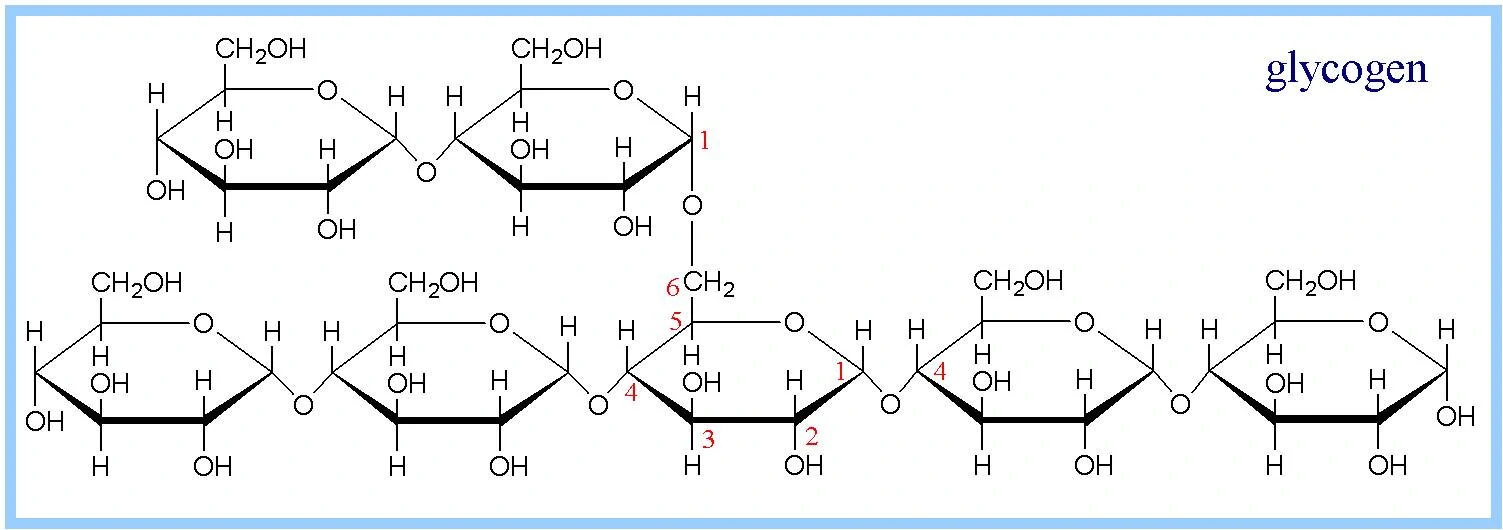 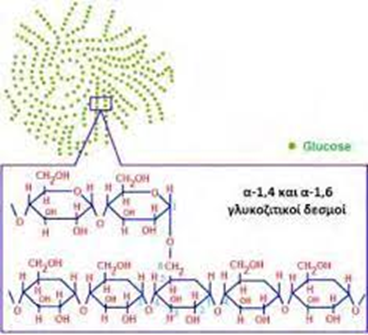 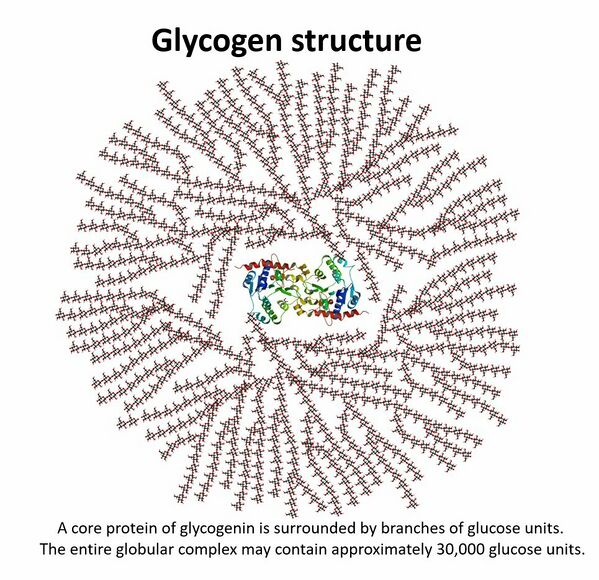 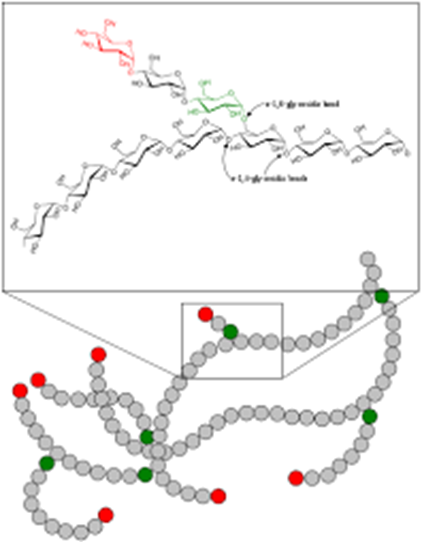 Πολυσακχαρίτες
Στα φυτά:
   Άμυλο (αποθηκευτικός πολυσακχαρίτης)
   Κυτταρίνη (κυτταρικό τοίχωμα)αποτελείται 
από μόρια β-D-γλυκόζης ενωμένα με β(1-4)
γλυκοσιδικούς δεσμούς
(φυτοφάγα ζώα διαθέτουν στο προστόμαχο 
βακτηριδικές κυτταρινάσες)

   Ινουλίνη (πολυσακχαρίτης φρουκτόζης)


Στα έντομα, οστρακόδερμα: χιτίνη
    (μόρια Ν-ακέτυλο-D-γλυκοζαμίνης συνδεδεμένα με 
δεσμούς β(1-4)
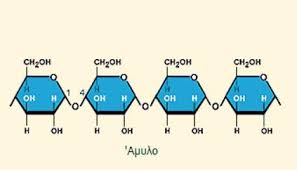 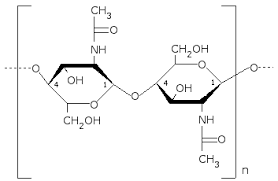 Έτεροπολυσακχαρίτες- Σύνθετα μόρια
Γλυκοζαμινογλυκάνες ή βλενοπολυσακχαρίτες:
   (Αμινοσάκχαρα + ουρονικά οξέα) π.χ υαλουρονικό οξύ, ηπαρίνη, χονδροιτίνη. Βρίσκονται σε μεγάλα ποσά στο συνδετικό ιστό των σπονδυλωτών.
Πρωτεογλυκάνες (Πρωτεΐνες + γλυκοζαμινογλυκάνες)
 π.χ πρωτεογλυκάνες υαλουρονικού οξέος, ηπαρίνης, θεϊκής χονδροιτίνης.
Συμμετέχουν στην δομή και τις ιδιότητες του συνδετικού ιστού.
Γλυκοπρωτεΐνες (Πρωτεΐνες + ολιγοσακχαρικές άλυσοι) π.χ σιαλικά οξέα
Μόρια της κυτταρικής μεμβράνης, του γλυκοκάλυκα (γλυκοφορίνη, υποδοχείς κ.α), γλυκοπρωτεΐνες ομάδων αίματος, ανοσοσφαιρίνες κλπ
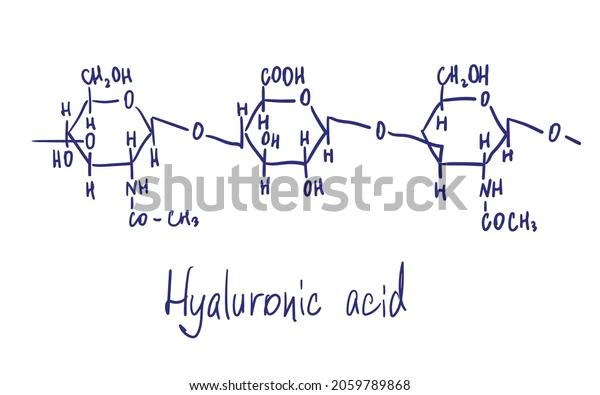 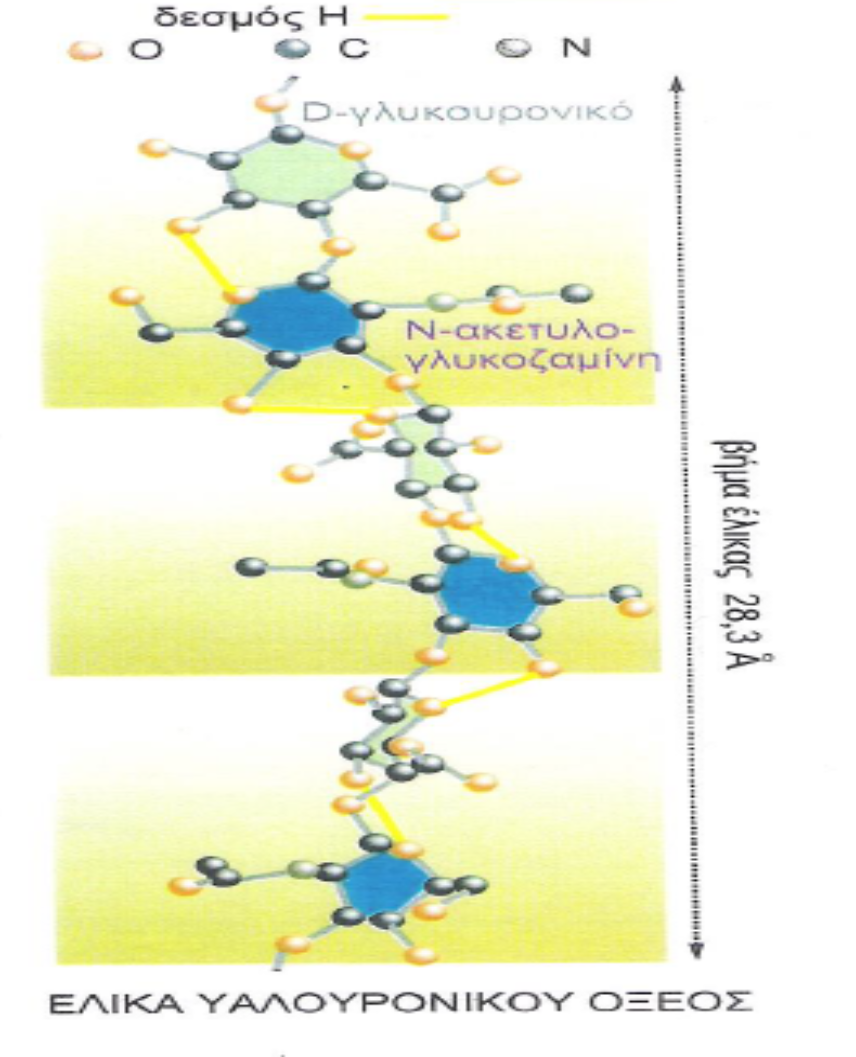 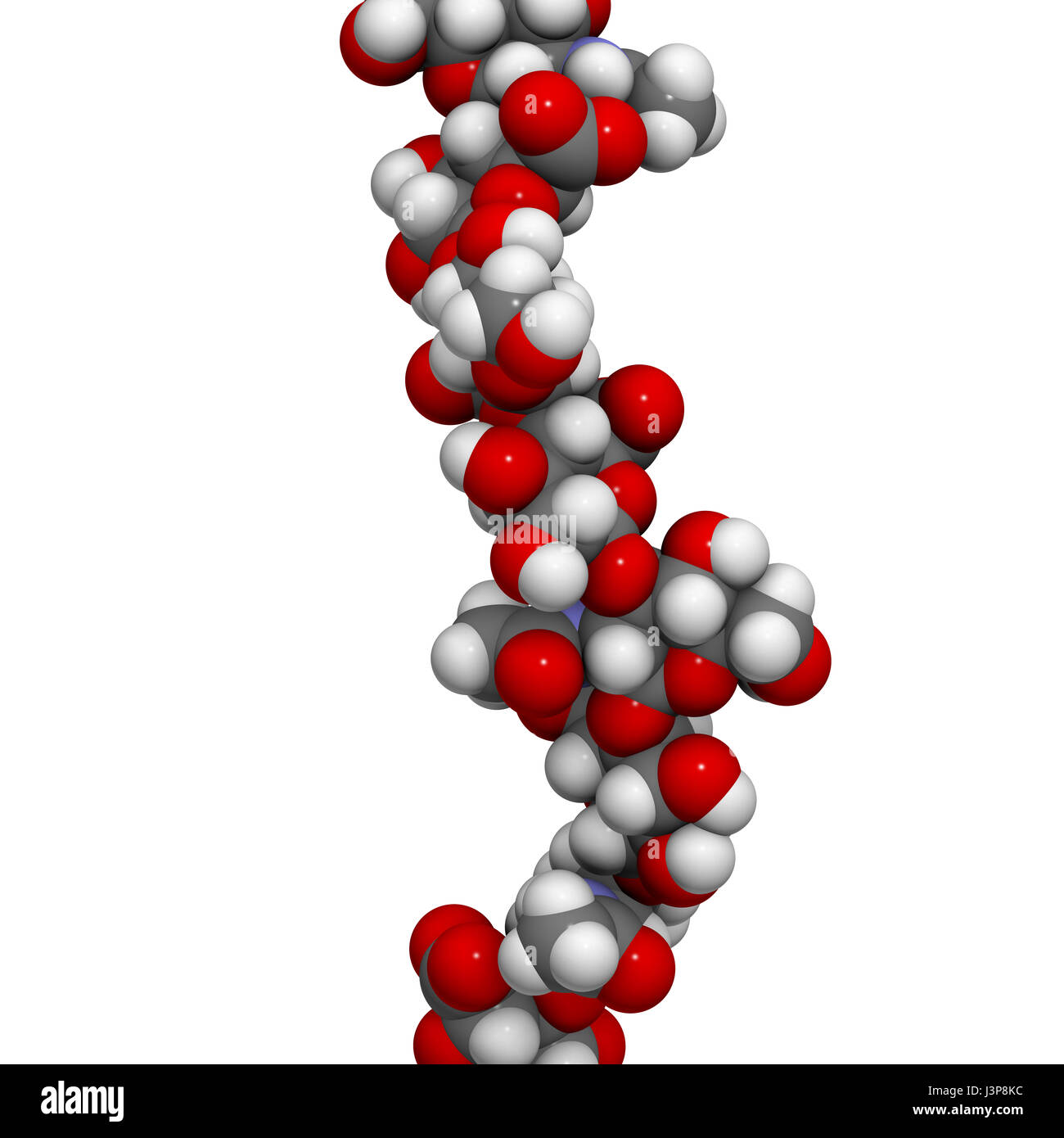 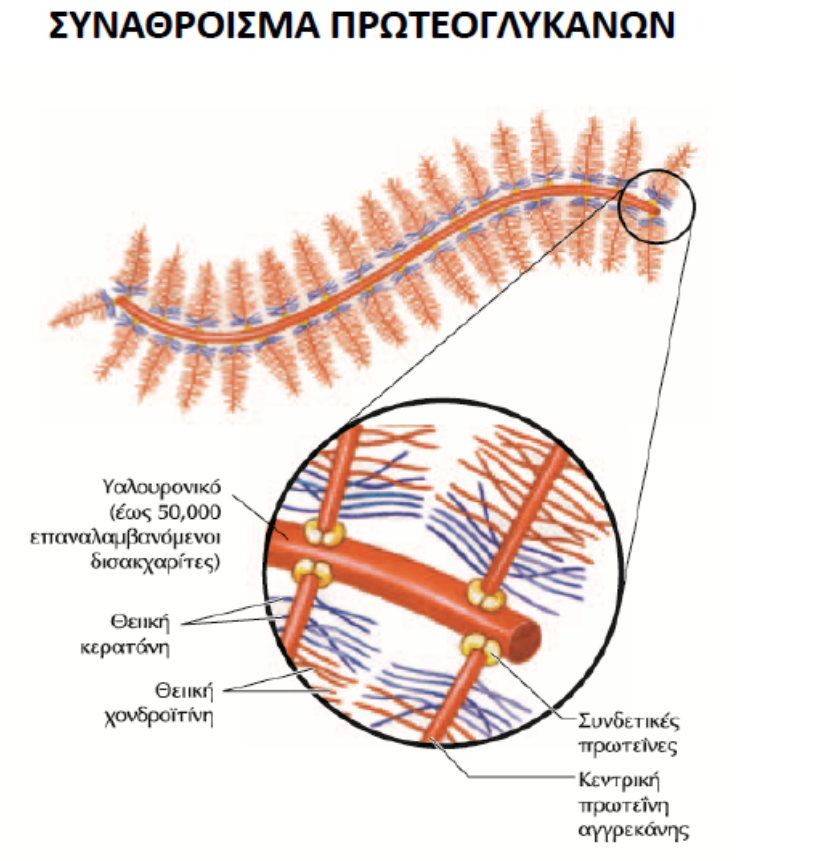 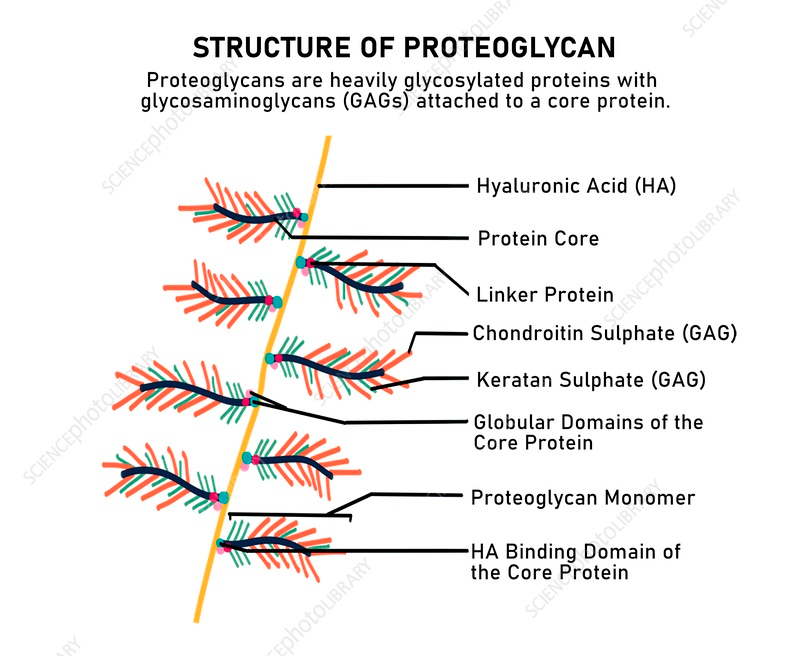 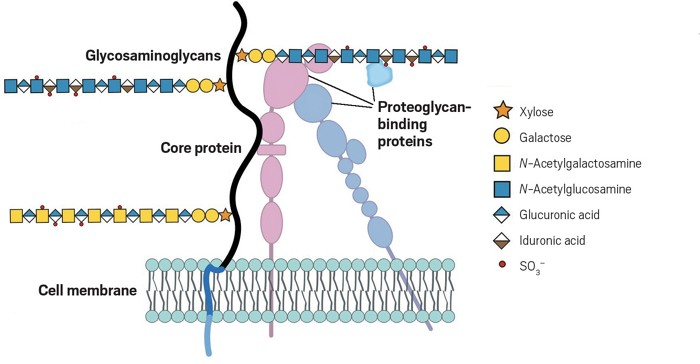 Proteoglycans are composed of a core protein with attached glycosaminoglycans (GAG). The GAGs consist of chains of disaccharides (sugars noted in the legend). Here, the portion of the proteoglycan outside the cell membrane is shown interacting with other proteins.  Adapted from Nat. Chem. Biol.
ΓΛΥΚΟΠΡΩΤΕΙΝΕΣ ΚΥΤΤΑΡΙΚΗΣ ΕΠΙΦΑΝΕΙΑΣ
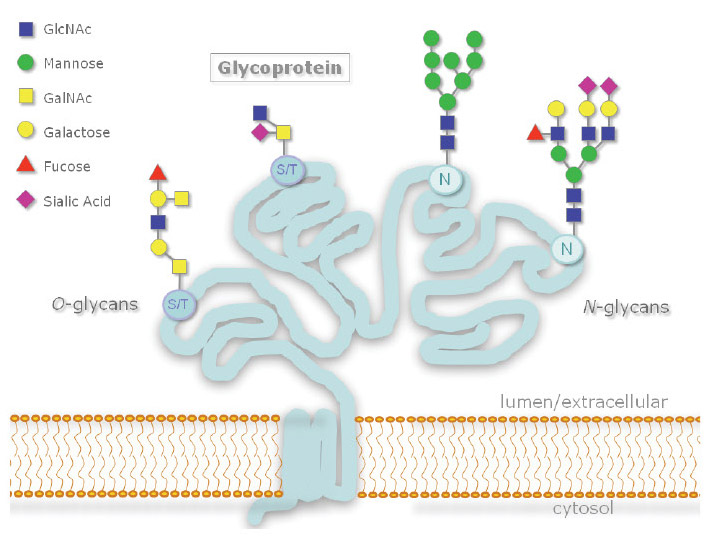 N-linked glycosylation occurs through the asparagine residues of theprotein, while O-linked glycosylation occurs through serine or threonine.
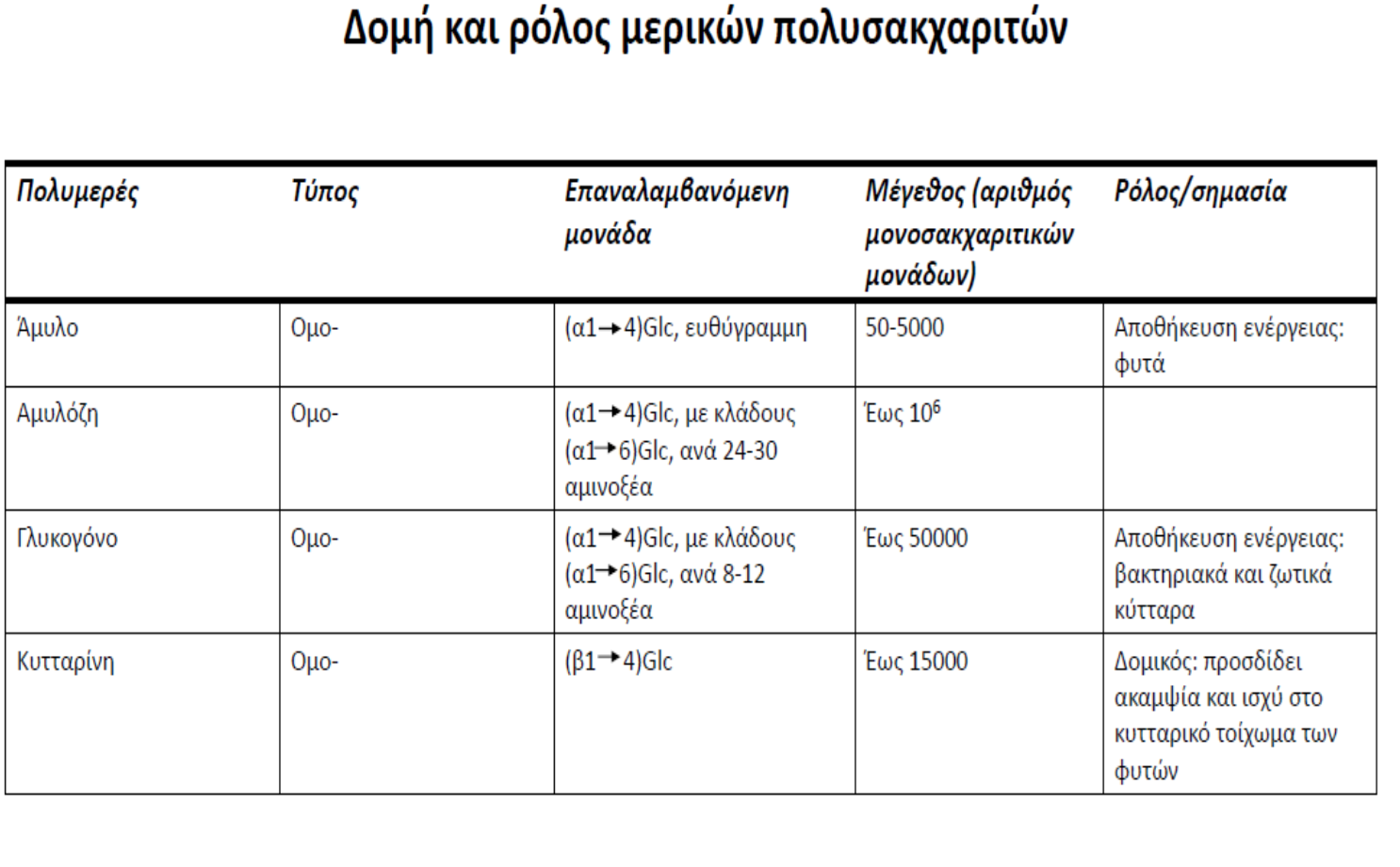 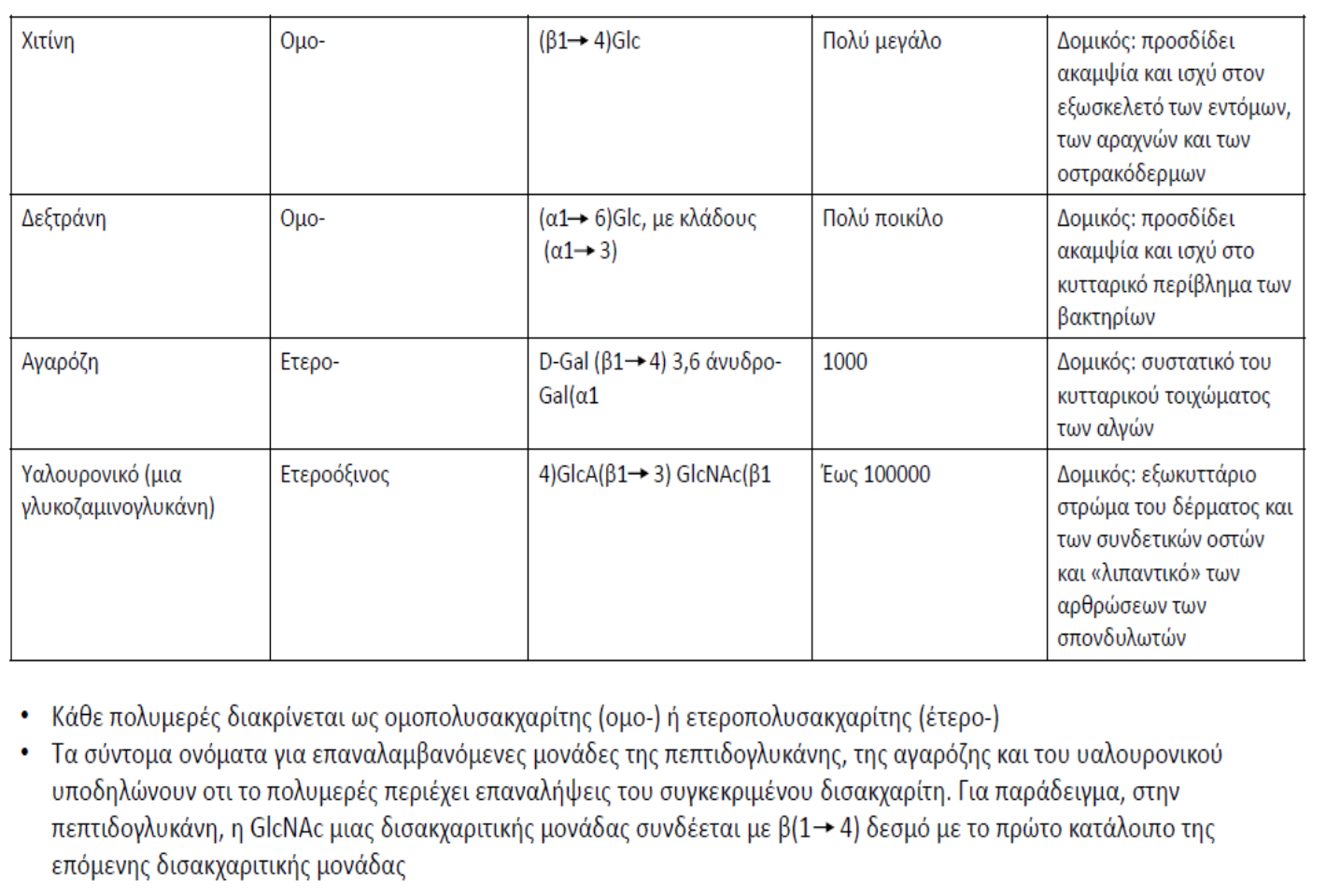 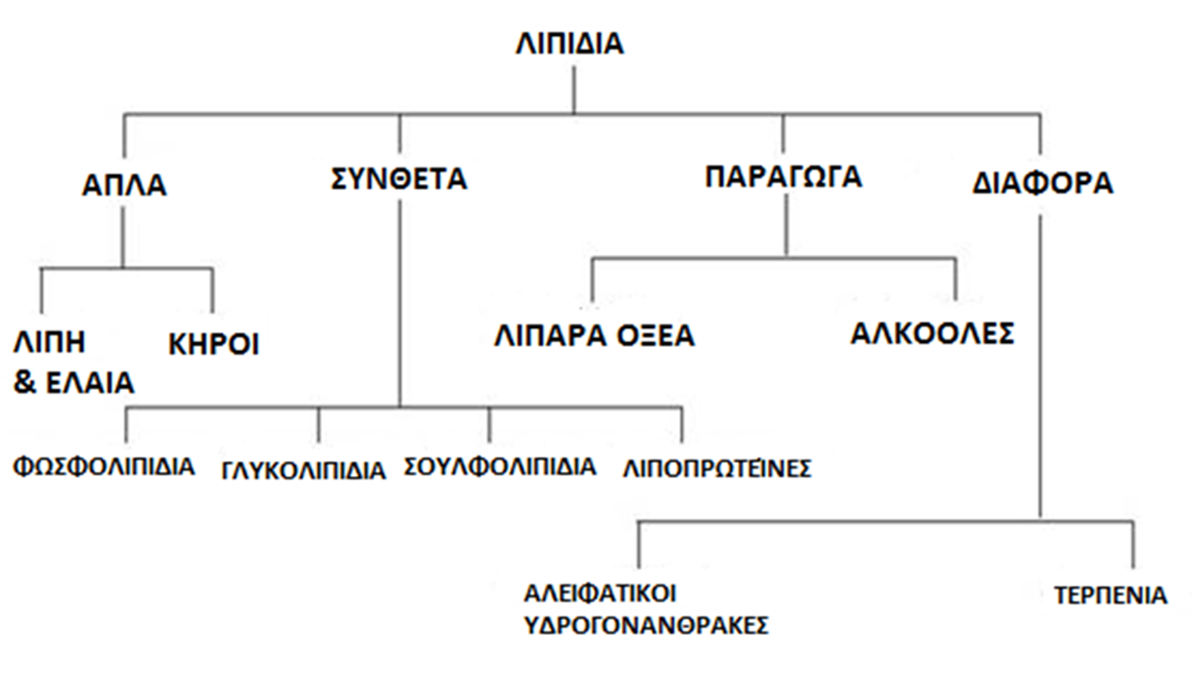 Λιπίδια με φυσιολογική σημασία
Απλά λιπίδια: λιπαρά οξέα και εστέρες των λιπαρών οξέων με αλκοόλες (ουδέτερα λίπη, εστέρες των λιπαρών οξέων με γλυκερόλη ή γλυκερίδια)
Σύνθετα λιπίδια: εστέρες με επιπρόσθετες ομάδες 
Φωσφολιπίδια (λιπαρά οξέα + γλυκερόλη + φωσφορικό οξύ + χολίνη)
γλυκεροφωσφολιπίδια, σφιγγολιπίδια (σφιγγομυελίνες νευρικού συστήματος)
Γλυκολιπίδια (λιπαρό οξύ + αλκοόλη σφιγγοσίνη + υδατάνθρακας)
Θειολιπίδια, αμινολιπίδια και λιποπρωτεΐνες
Στεροειδή: χοληστερόλη και οι εστέρες της, βιοσύνθεση ανδρογόνων, οιστρογόνων
Προσταγλανδίνες και θρομβοξάνια: λιπίδια των φλεγμονωδών αντιδράσεων, ρύθμιση διαπερατότητας κυτταρικών μεμβρανών, μηχανισμοί αγγειοδιαστολής και αγγειοσυστολής – μηχανισμοί πήξης του αίματος.
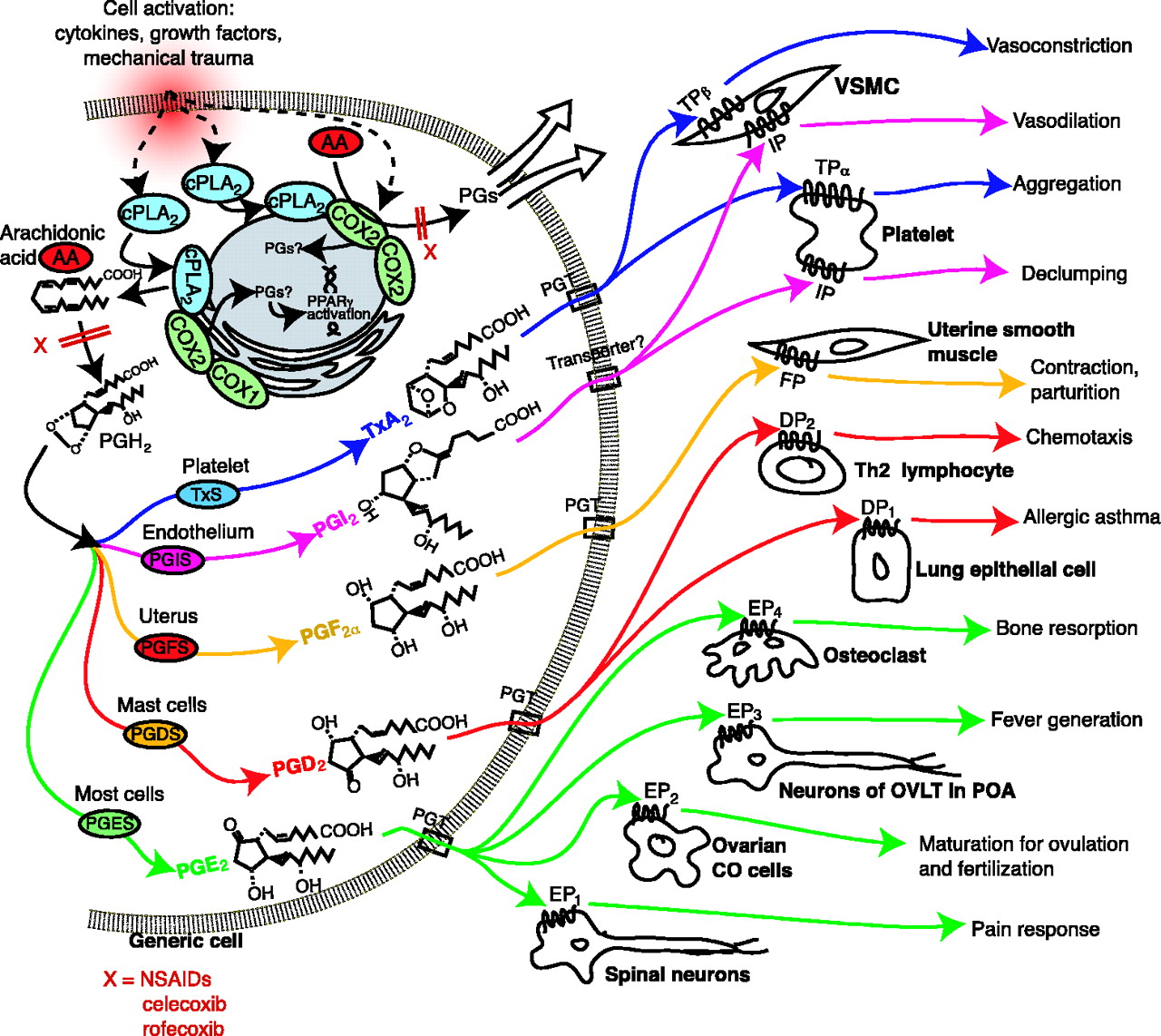 Προσταγλανδίνες (PGs) και
Θρομβοξάνια (TXs)
Λιπαρά οξέα
Είναι αλειφατικά καρβοξυλικά οξέα
Κορεσμένα (δεν περιέχουν διπλούς δεσμούς) πχ οξικό, βουτυρικό, παλμιτικό, στεατικό κλπ
Ακόρεστα (περιέχουν ένα ή περισσότερους διπλούς δεσμούς) πχ ελαϊκό,  λινολενικό , αραχιδονικό κλπ
   Μονοακόρεστα πχ ελαϊκό 
   Πολυακόρεαστα πχ  αραχιδονικό 
   Εικοσανοειδή (προστανοειδή όπως λευκοτριένια, προσταγλανδίνες,    λιποξίνες, προστακυκλίνες, θρομβοξάνες)
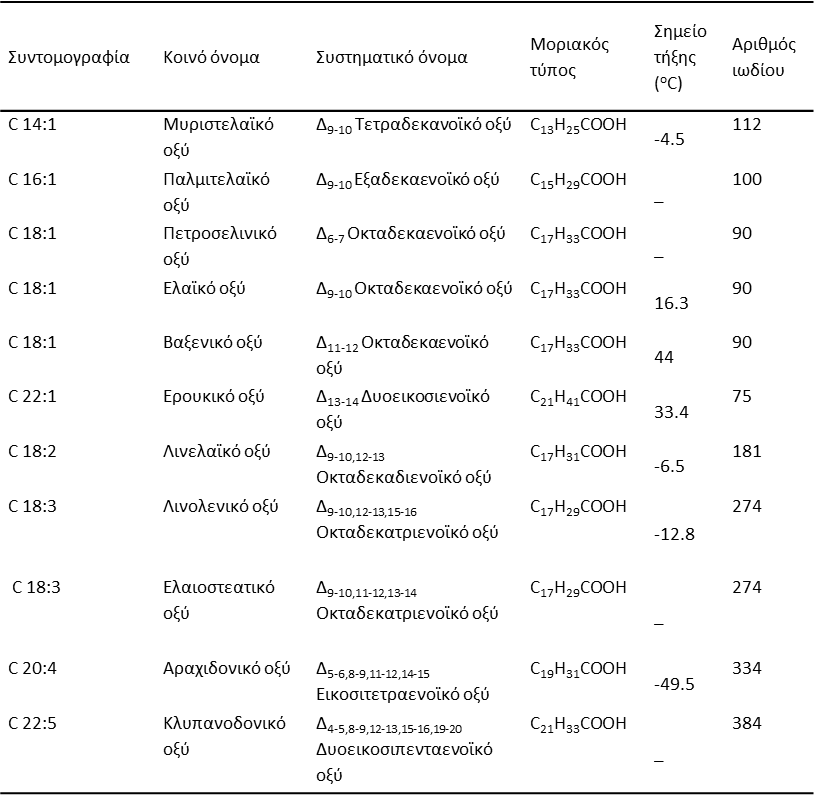 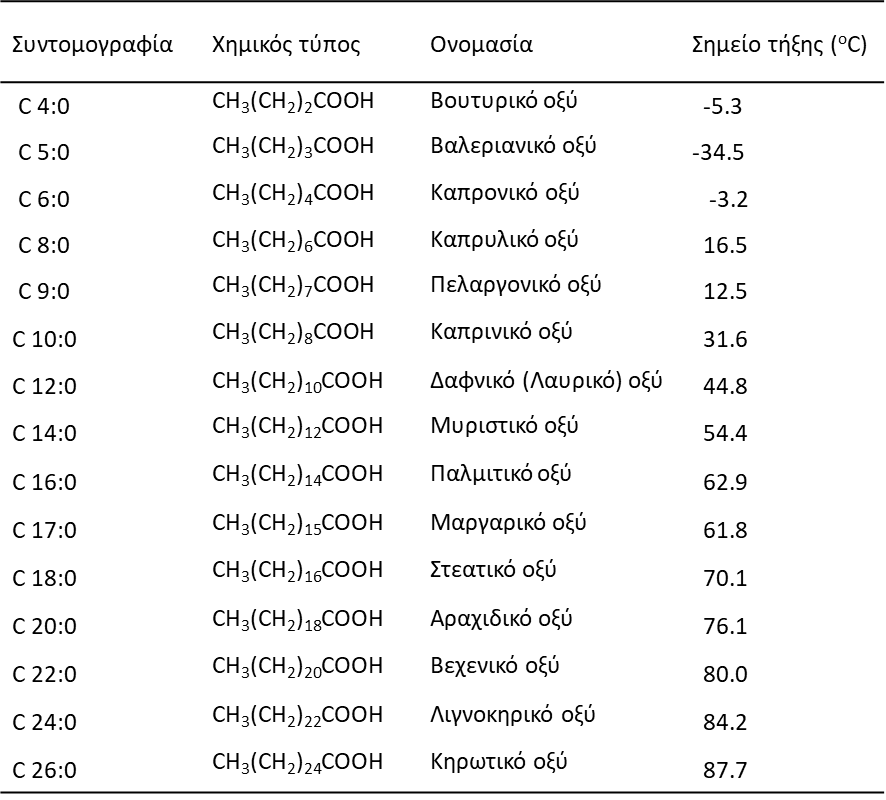 Φυσιολογική σημασία λιπιδίων
Τριακυλογλυκερόλες (Τριγλυκερίδια) TG: κύρια αποθηκευτική μορφή λιπαρών οξέων
Φωσφολιπίδια: κύρια συστατικά των βιολ. Μεμβρανών
Γλυκολιπίδια: στις βιολογικές μεμβράνες
Γλυκοσφιγγολιπίδια: συστατικό νευρικών κυττάρων
Στεροειδή: κύριο συστατικό των κυτταροπλασματικών μεμβρανών των νευρικών κυττάρων. Πρόδρομο μόριο βιοσύνθεσης χολικών οξέων, φλοιοεπινεφριδικών ορμονών, ορμονών του φύλου, της βιταμίνης D, των καρδιακών γλυκοσιδίων κλπ
Τριγλυκερίδια ή Τριακυλογλυκερόλες
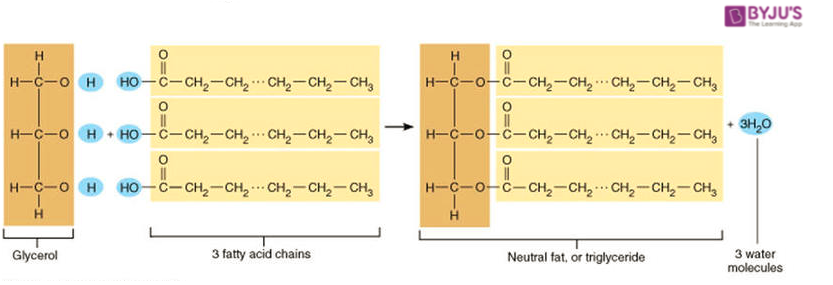 ΦΩΣΦΟΛΙΠΙΔΙΑ
λεκιθίνη
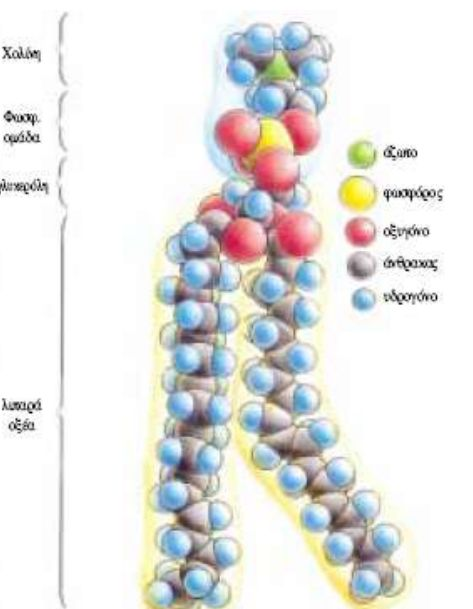 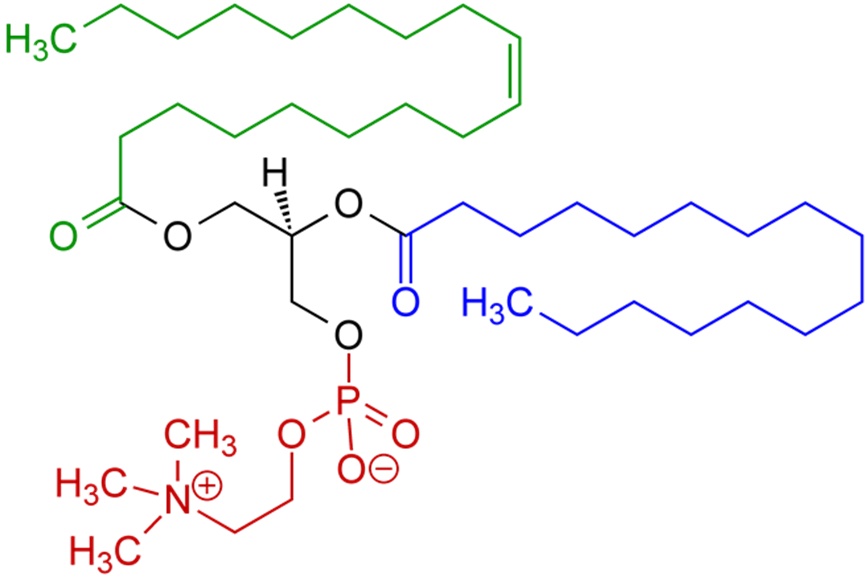 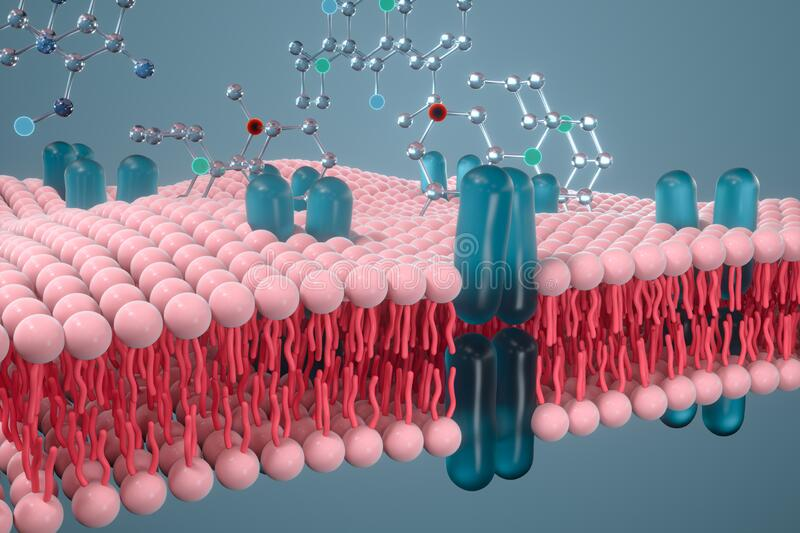 Στεροειδή λιπίδια
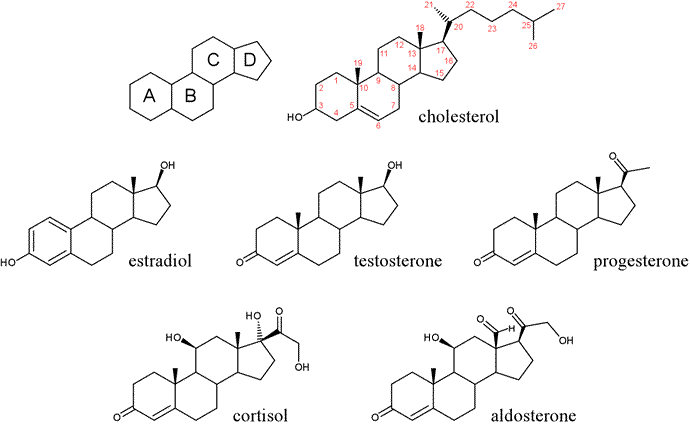 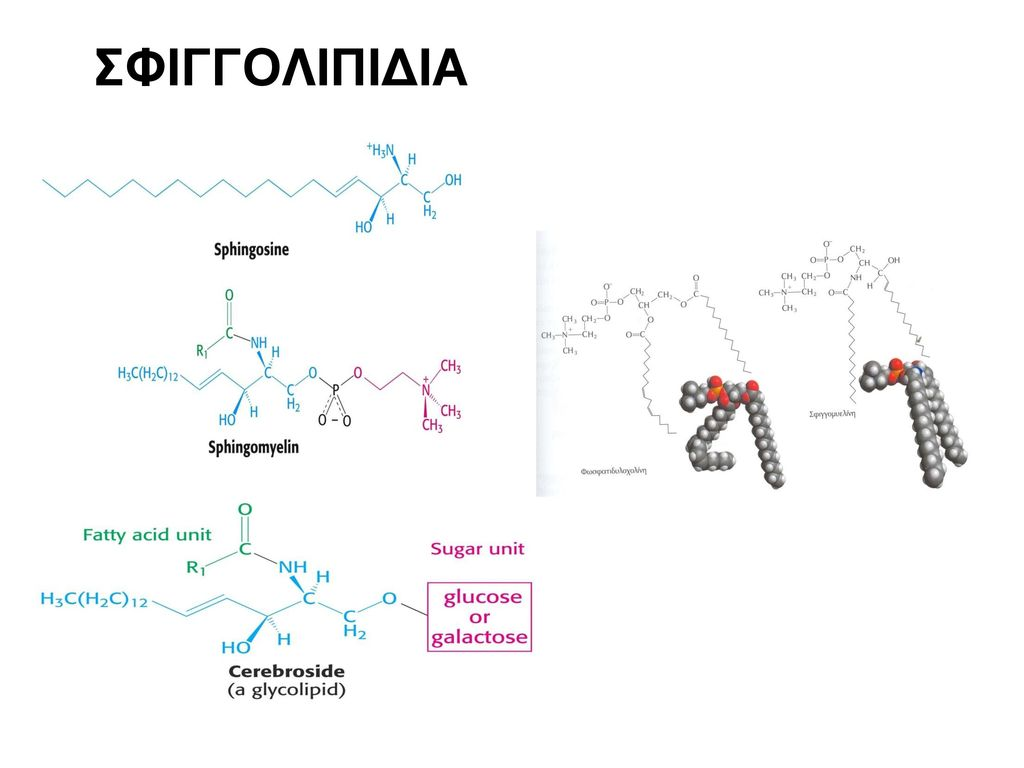 Παράγωγα της αλκοόλης σφιγγοσίνης με αλκυλίωση της
-ΝΗ2 με λιπαρό οξύ και εστεροποίηση της -ΟΗ με οργανική ένωση Χ (σάκχαρο ή φωσφατιδιλοχολίνη)
Κυρίως στη κυτταρική μεμβράνη του νευρικού κυττάρου.
ΓΛΥΚΟΛΙΠΙΔΙΑ
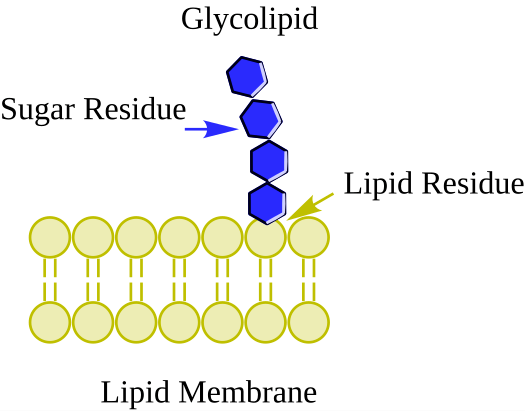 Παράγωγα της αλκοόλης γλυκερόλης στα οποία συνδέονται ολιγοσακχαρίτες ή μονοσακχαρίτες.
Σημαντικά μόρια στη σταθεροποίηση των βιολογικών μεμβρανών 
Ρόλος στη κυτταρική αναγνώριση
Φυσιολογική σημασία λιπιδίων
Προσανατολίζονται στις επιφάνειες επαφής ελαίου-ύδατος
 Σχηματίζουν διπλοστοιβάδες βιολογικών μεμβρανών, μικύλλια, λιποσώματα και γαλακτώματα
Σημασία στον μεταβολισμό νοσημάτων όπως η παχυσαρκία, ο σακχαρώδης διαβήτης και τα καρδιαγγειακά
Υπεροξείδωση (αυτοοξείδωση) των λιπιδίων και απελευθέρωση ελευθέρων ριζών με συνέπεια δυνητικά ολέθριες ιστικές βλάβες όπου in vivo να αποτελούν αιτία φλεγμονωδών νοσημάτων, αιτία καρκίνου, αθηροσκλήρωσης και γήρανσης
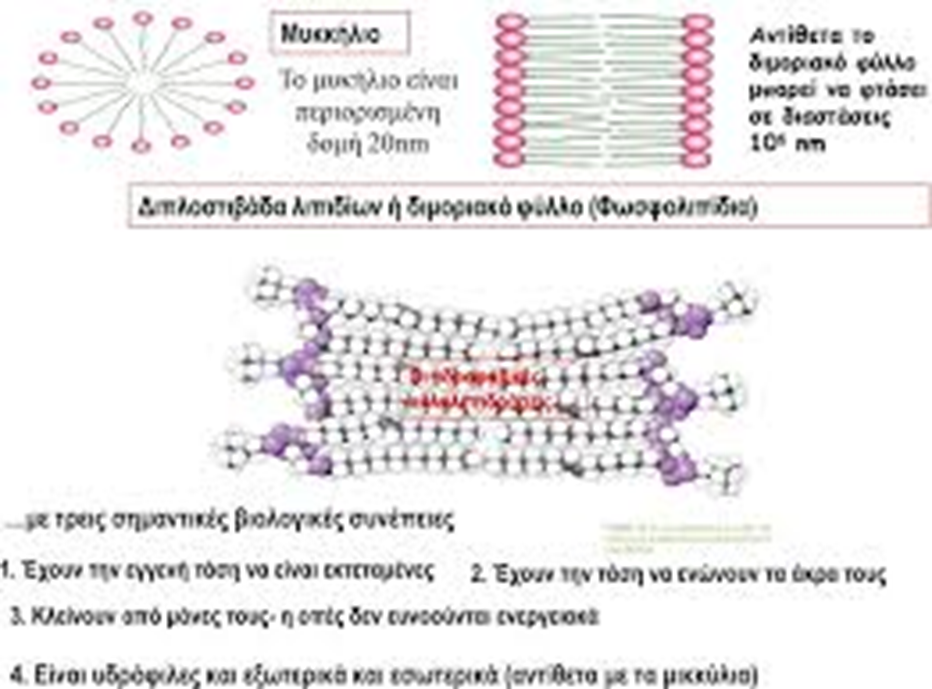 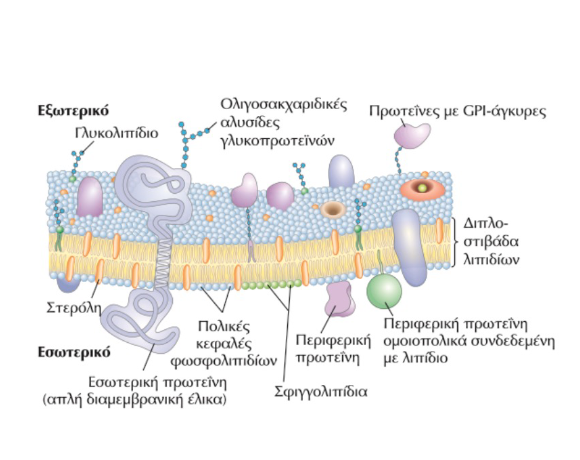 ΒΙΟΛΟΓΙΚΗ ΣΗΜΑΣΙΑ ΤΩΝ ΛΙΠΙΔΙΩΝ ΤΗΣ ΒΙΟΛΟΓΙΚΗΣ ΜΕΜΒΡΑΝΗΣ
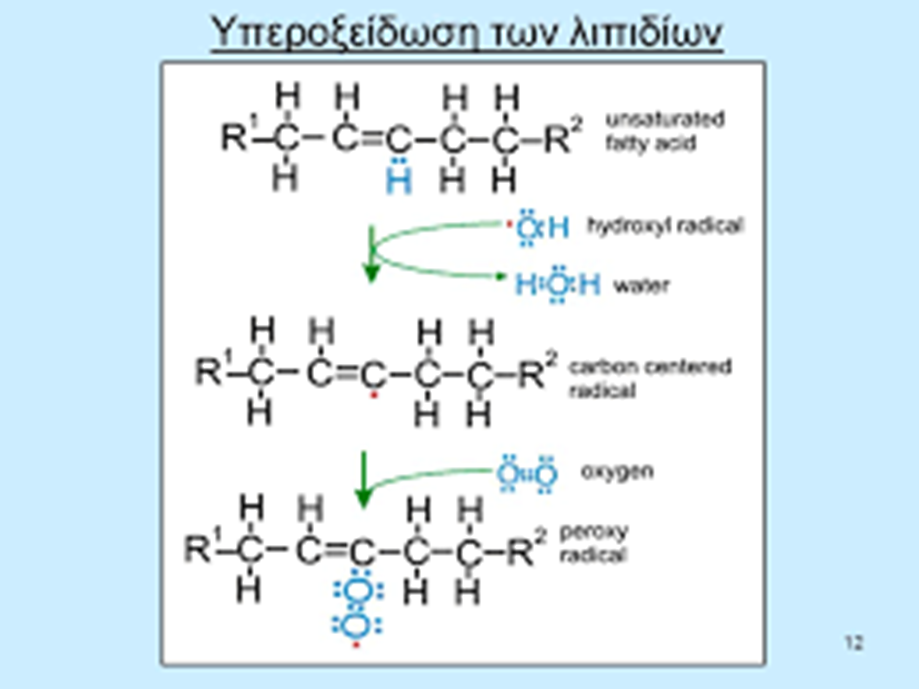 Μεταβολισμός
Όρος που χρησιμοποιείται για την περιγραφή των μηχανισμών που ρυθμίζουν τη ροή των μεταβολιτών στον οργανισμό 
Οι μεταβολικές οδοί είναι 3 κατηγοριών:
Αναβολικές (σύνθεση μεγαλύτερων μορίων από πρόδρομα μόρια. Ενδόθερμες αντιδράσεις)
Καταβολικές (διάσπαση και οξείδωση μορίων. Εξώθερμες αντιδράσεις)
Αμφιβολικές (οδοί σύνδεσμοι μεταξύ αναβολικών και καταβολικών οδών
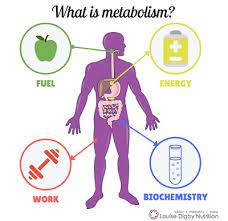 Απορρόφηση των μονοσακχαριτών
Προϊόντα ενζυμικής διάσπασης αρχικά κυρίως της παγκρεατικής αμυλάσης και τελικής διάσπασης από τα ένζυμα που βρίσκονται ενσωματωμένα στη μεμβράνη των κυττάρων της ψηκτροειδούς παρυφής του εντερικού επιθηλίου (λακτάση, α-γλυκοσιδάση, α-δεξτρινάση, σουκράση κλπ)
Ταχύτητα απορρόφησης μέσω του εντερικού επιθηλίου
γαλακτόζη>γλυκόζη>φρουκτόζη>μαννόζη>ξυλόζη>αραβινόζη
Για όλους τους μονοσακχαρίτες υπάρχει σύστημα παθητικής μεταφοράς από τα κύτταρα του εντερικού επιθηλίου
Για την γλυκόζη και γαλακτόζη στα κύτταρα του εντερικού επιθηλίου και των νεφρικών σωληναρίων υπάρχει και σύστημα ενεργητικής μεταφοράς (συμμεταφορά μαζί με ιόντα Na).
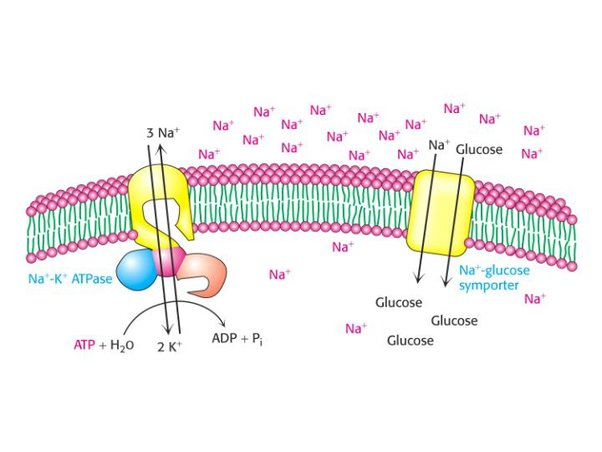 Σύστημα ενεργητικής μεταφοράς της γλυκόζης (συμμεταφορά μαζί με ιόντα Na).
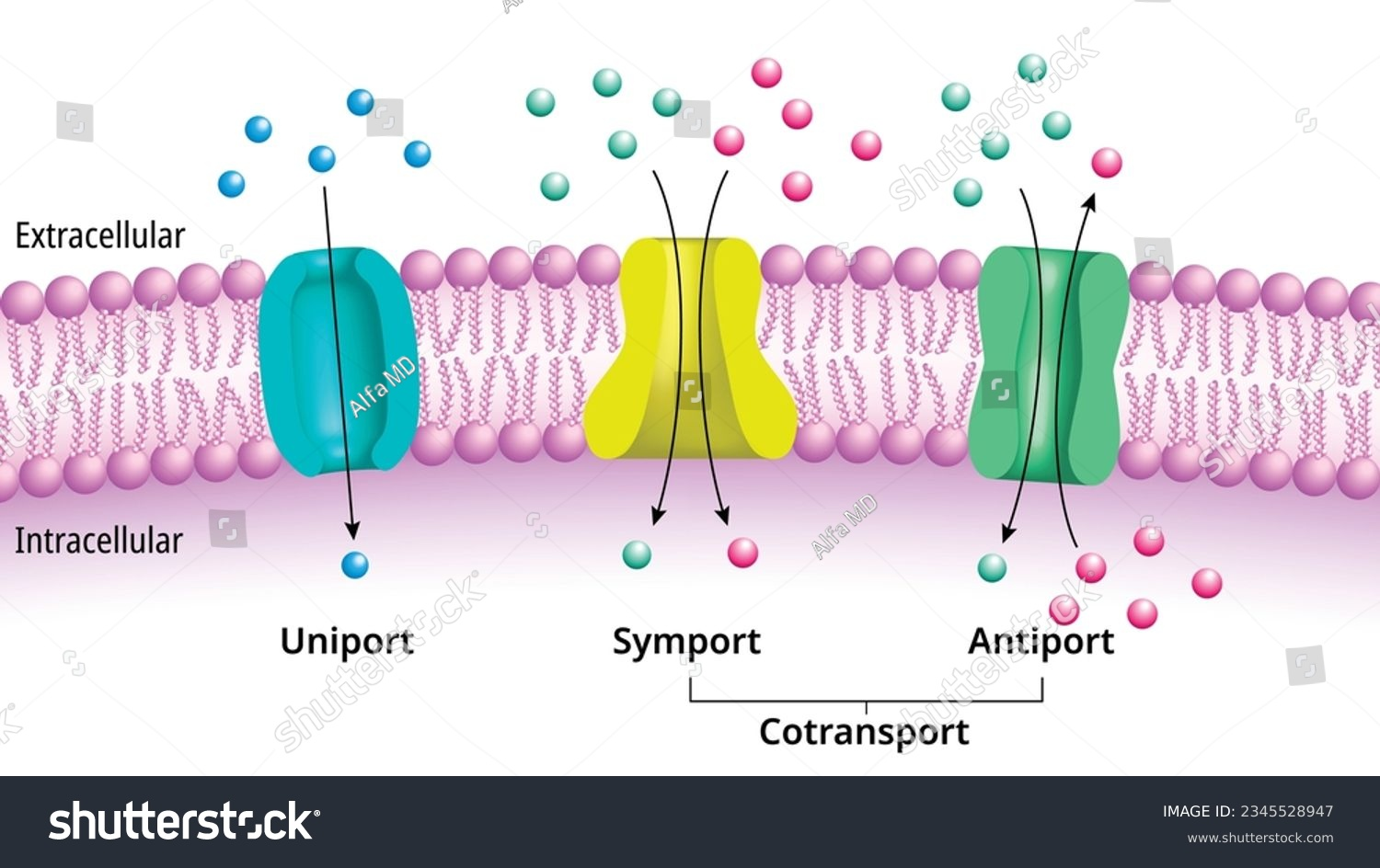 Είσοδος της γλυκόζης στα κύτταρα των ιστών
Στο ήπαρ η γλυκόζη διακινείται μέσω της κυτταρικής μεμβράνης των ηπατικών κυττάρων με διευκολυνόμενη διάχυση μέσω ειδικού φορέα
Στο νευρικό ιστό όπου οι ανάγκες σε γλυκόζη είναι μεγαλύτερες η διευκολυνόμενη διάχυση είναι αποδοτικότερη(η μεταφορά αυτή αρχίζει να υστερεί όταν η συγκέντρωση της γλυκόζης στο αίμα πέφτει κάτω από 60mg%)
Στο μυϊκό και λιπώδη ιστό η είσοδος της γλυκόζης βρίσκεται κάτω από τη ρυθμιστική δράση της ινσουλίνης.
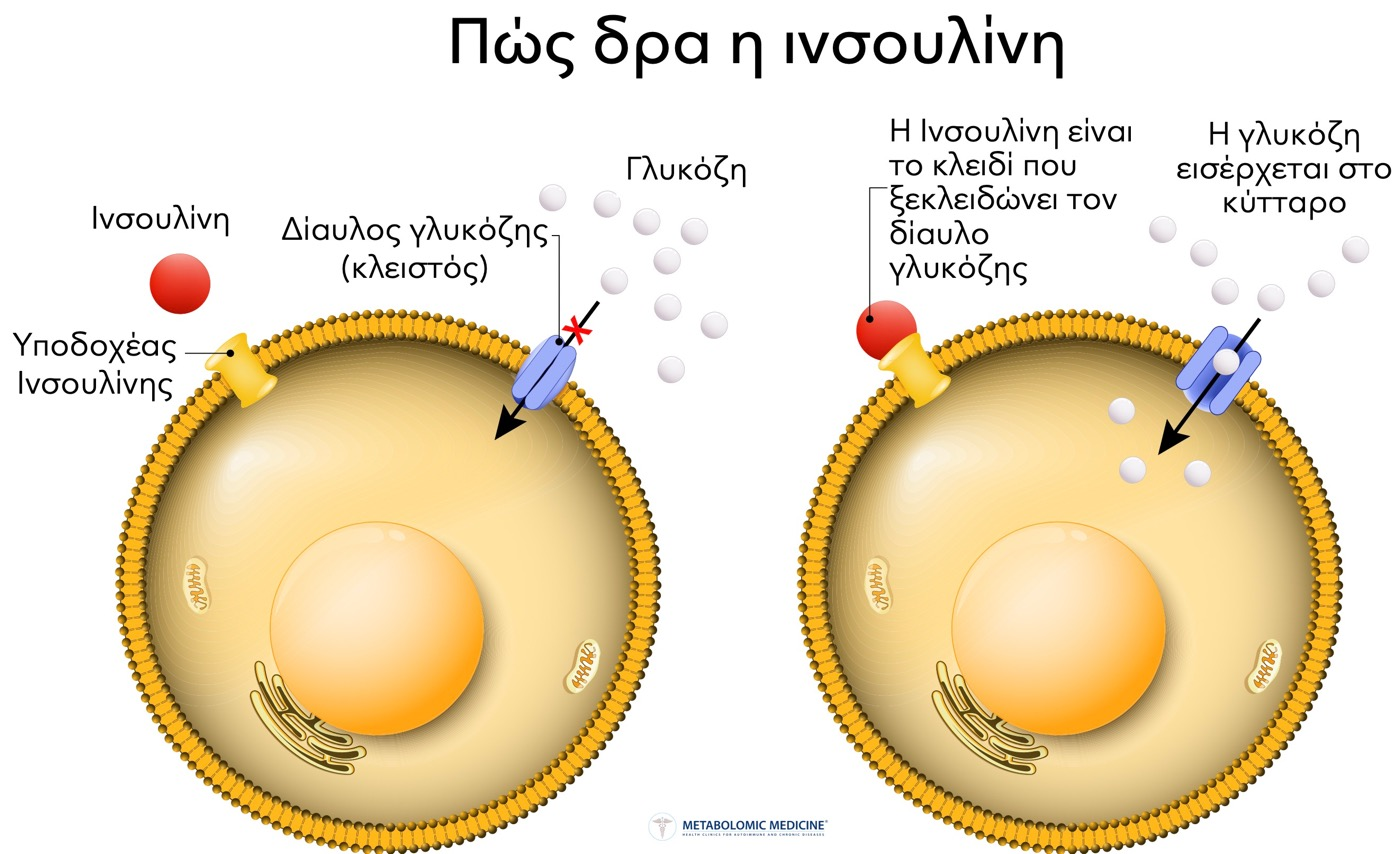 Γλυκόλυση
Η γλυκόλυση είναι ένας καταβολικός δρόμος αναερόβιας διάσπασης της γλυκόζης με τελικό προϊόν το γαλακτικό οξύ και την απόδοση ΑΤΡ
Στους αερόβιους οργανισμούς η γλυκόλυση αποτελεί τον προπαρασκευαστικό δρόμο για το κύκλο του Krebs και την οξειδωτική φωσφορυλίωση.

   Γλυκόζη + 2ADP + 2Pi → 2 Γαλακτικό οξύ + 2ATP + 2H2O   ΔG0= -32Kcal/mol
 
Γλυκόζη→ 2 Γαλακτικό οξύ ΔG0=-47Kcal/mol (εξεργονική)

2ADP + 2Pi → 2ATP + 2H2O ΔG0=+14.6Kcal/mol (ενδεργονική)

ΔG0= -32Kcal/mol
Γλυκόλυση και πυροσταφυλικό
Πραγματοποιείται στο κυτταρόπλασμα των κυττάρων με 11 αντιδράσεις και αντίστοιχα ένζυμα
Αναερόβια διεργασία αλλά η τελική της πορεία εξαρτάται από την διαθεσιμότητα οξυγόνου στα κύτταρα
Κύρια πορεία μεταβολισμού της γλυκόζης της φρουκτόζης, γαλακτόζης και άλλων υδατανθράκων
Αναερόβια το πυροσταφυλικό οξύ ανάγεται
  σε γαλακτικό οξύ από τη γαλακτική αφυδρογονάση
Αερόβια το πυροσταφυλικό εισέρχεται στα
   μιτοχόνδρια όπου καταβολίζεται πλήρως σε CO2
   και ΑΤΡ
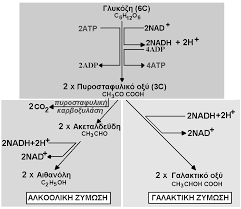 Γλυκόλυση (Κύκλος Embden-Meyerhof)
Η Γλυκόλυση προπαρασκευαστικό στάδιο της Αερόβιας πορείας της γλυκόζης
Η γλυκόζη εισέρχεται στη γλυκόλυση μέσω της φωσφορυλίωσης της 6-φωσφορικής γλυκόζης, αντίδραση που καταλύεται από το ένζυμο εξοκινάση
Η είσοδος της γλυκόζης στα μυϊκά και λιπώδη κύτταρα ρυθμίζεται από τη ινσουλίνη
Σχηματίζονται 2 μόρια φωσφορικής τριόζης (3Ρ-γλυκεριναλδευδης) ανά μόριο γλυκόζης
Το πυροσταφυλικό που παράγεται, εάν οι συνθήκες είναι αερόβιες, εισέρχεται στο κύκλο του κιτρικού οξέος στα μιτοχόνδρια και μετατροπή του σε ακέτυλο-CoA από το σύμπλεγμα της πυροσταφυλικής αφυδρογονάσης με παραγωγή 1 μορίου NADH
Καθαρό κέρδος σε ενέργεια σε όλη την πορεία ανά μόριο γλυκόζης 32 ATP (όταν το μόριο οδηγείται σε πλήρη οξείδωση). Από αυτά τα 32 τα 7 μόρια ΑΤΡ προέρχονται αποκλειστικά από τη πορεία της γλυκόλυσης
Στα ερυθρά αιμοσφαίρια το 1,3-διφωσφογλυκερινικό μετατρέπεται σε 2,3-διφωσφογλυκερινικό από το ένζυμο μουτάση και στη συνέχεια σε 3-φωσφογλυκερινικό από την αντίστοιχη φωσφατάση. Αυτό τροφοδοτεί τα ε.α με 2,3-φωσφογλυκερινικό που μειώνει την συγγένεια της αιμοσφαιρίνης με το οξυγόνο ώστε να αποδοθεί στους ιστούς
Rapaport luebering cycle
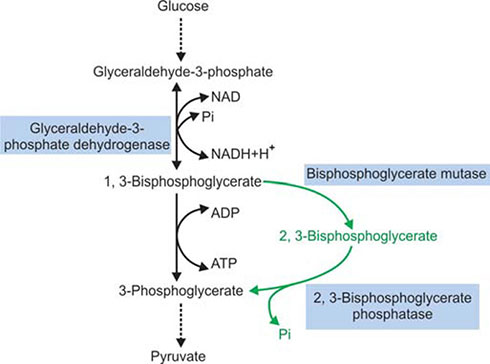 Στα ερυθρά αιμοσφαίρια 
το 1,3-διφωσφογλυκερινικό μετατρέπεται σε 
2,3-διφωσφογλυκερινικό από το ένζυμο μουτάση και στη συνέχεια σε 3-φωσφογλυκερινικό από την αντίστοιχη φωσφατάση. 
Αυτό τροφοδοτεί τα ερυθρά με 
2,3-φωσφογλυκερινικό που μειώνει την συγγένεια της αιμοσφαιρίνης με το οξυγόνο ώστε να αποδοθεί στους ιστούς.
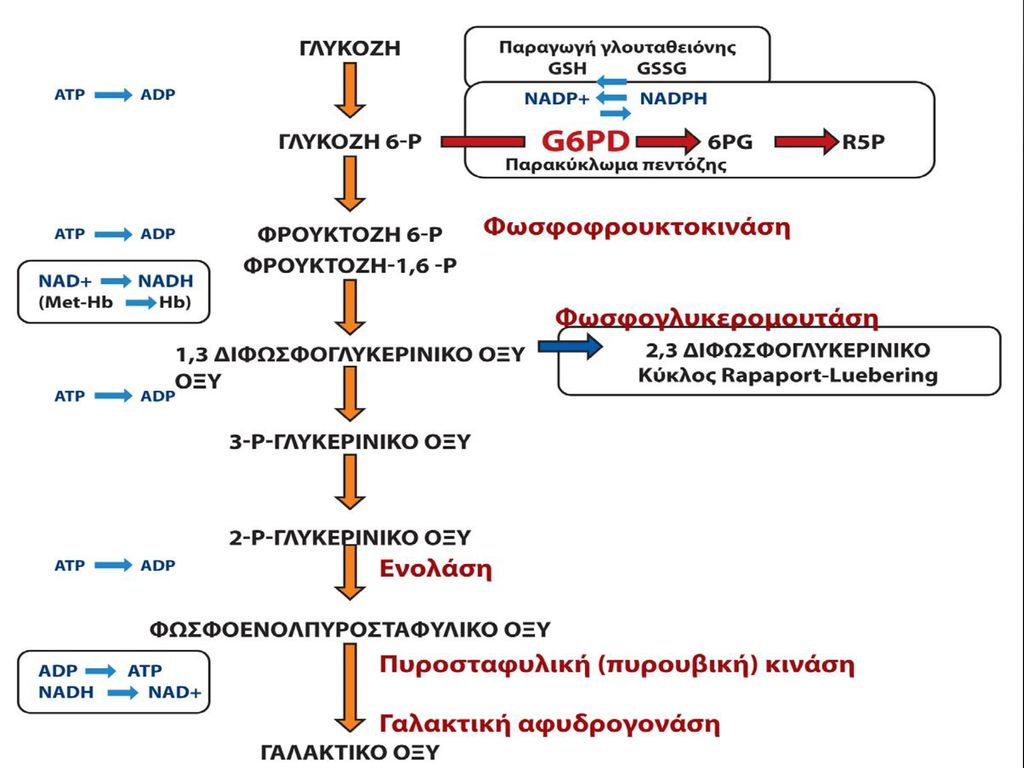 Ερυθρά αιμοσφαίρια
Αναερόβια πορεία της γλυκόζης
Ιστοί που λειτουργούν κάτω από συνθήκες υποξίας παράγουν γαλακτικό οξύ, πχ σκελετικοί μύες, κύτταρα της ΓΕ οδού, αλλά και καρκινικά κύτταρα ή σε περιπτώσεις καταπληξίας
Τα ερυθρά αιμοσφαίρια μεταβολίζουν πάντα τη γλυκόζη σε γαλακτικό οξύ γιατί στερούνται μιτοχονδρίων 
Απουσία οξυγόνου το NADH δεν μπορεί να επαναοξειδωθεί διαμέσου της αναπνευστικής αλυσίδας
Το πυροσταφυλικό ανάγεται από το NADH προς γαλακτικό και το NADH οξειδώνεται σε NAD+, αντίδραση που καταλύεται από το ένζυμο γαλακτική αφυδρογονάση 
Το κέρδος σε ενέργεια είναι μόνο 2ATP ανά μόριο γλυκόζης
Σε μικροοργανισμούς (ζυμομύκητες αναερόβια μετά την γλυκόλυση το πυροσταφυλικό αποκαρβοξυλιώνεται και ανάγεται σε αιθανόλη)
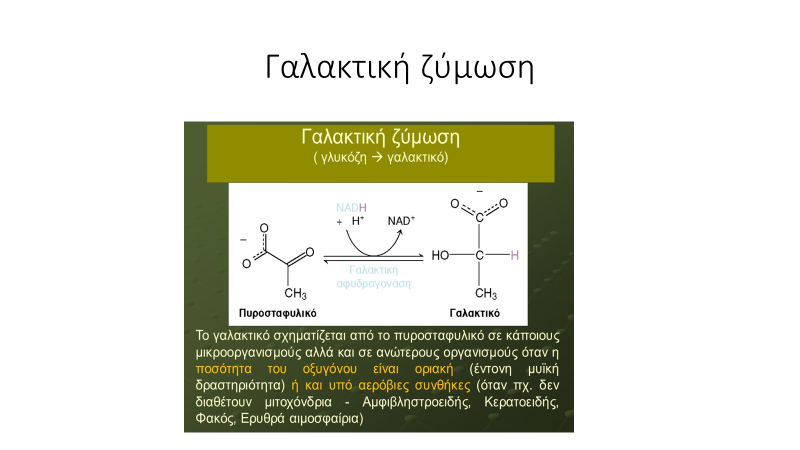 Αλκοολική ζύμωση
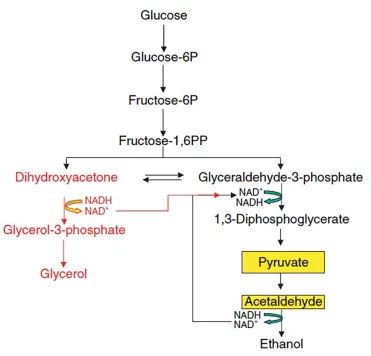 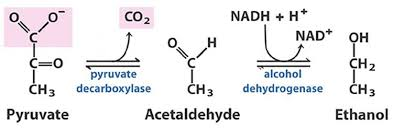 Αερόβια VS Αναερόβιας πορείας
Η αερόβια πορεία ως μεταβολικό μονοπάτι είναι πιο αποδοτική (32ΑΤΡ/μόριο γλυκόζης)
Στη πράξη ο ρυθμός παραγωγής πυροσταφυλικού στους μυς που εργάζονται έντονα είναι μέχρι και 25 φορές μεγαλύτερος από το ρυθμό που μπορεί να οξειδωθεί στα μιτοχόνδρια
Άρα στον ίδιο χρόνο η απόδοση σε ΑΤΡ:  
   Αερόβια αναπνοή 32 ΑΤΡ
   Αναερόβια πορεία 25Χ2ΑΤΡ =50 ΑΤΡ
Ρύθμιση γλυκόλυσης
Η γλυκόλυση δείχνει στενή εξάρτηση από το φορτίο ενέργειας του κυττάρου (ΑΤΡ, ADP και AMP) καθώς και μόρια που είναι ενεργειακά υποστρώματα
Σημεία ρύθμισης της πορείας της γλυκόλυσης είναι τα ένζυμα:
Εξοκινάση θετική ρύθμιση από την επάρκεια ADP(+) και αρνητική από ATP(-) και 6Ρ-γλυκόζη(-)
Φωσφοφρουκτοκινάση 
Αλλοστερική αναστολή από το ATP(-) ενώ ADP και AMP έχουν θετική επίδραση (+)
Αλλοστερική αναστολή (-) από κιτρικό, λιπαρά οξέα και NADH 
Η φωσφατάση της 1,6-διφωσφορικής φρουκτόζης κυτταροπλασματικό ένζυμο της γλυκονεογένεσης εμφανίζει αντίθετη ρύθμιση 
Πυροσταφυλική κινάση 
Aλλοστερική αναστολή (-) από αρνητικούς τροποποιητές όπως ATP, αλανίνη και άλλα μόρια καύσιμα όπως λιπαρά οξέα, κιτρικό, ακέτυλο-CoA και NADH
Ενεργοποίηση (+) από μόρια της γλυκόλυσης όπως την 1,6-διφωσφορική φρουκτόζη και 3-φωσφορική γλυκεριναλδευδη, μόρια που δηλώνουν την ενεργοποίηση της φωσφοφρουκτοκινάσης
Ρύθμιση του μεταβολικού δρόμου της γλυκόλυσης
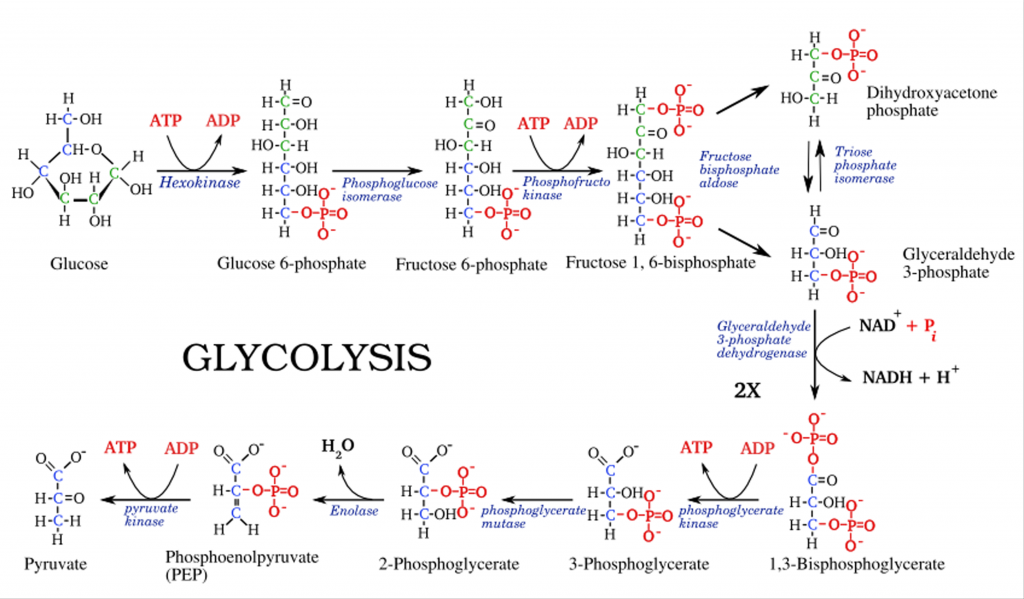 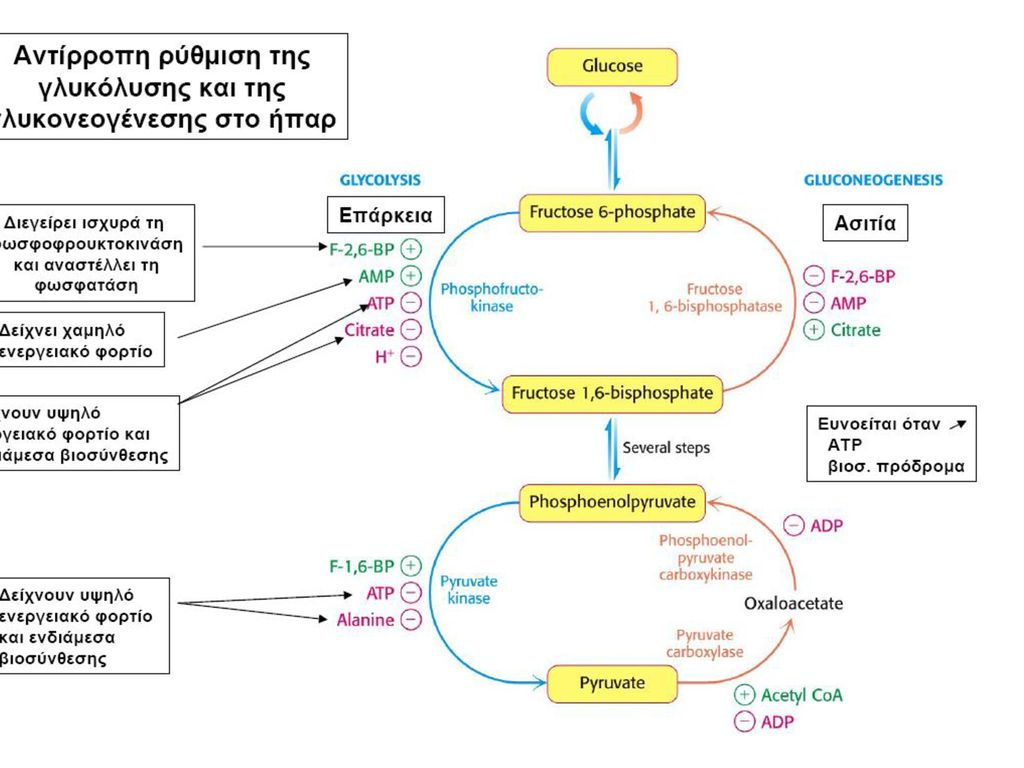 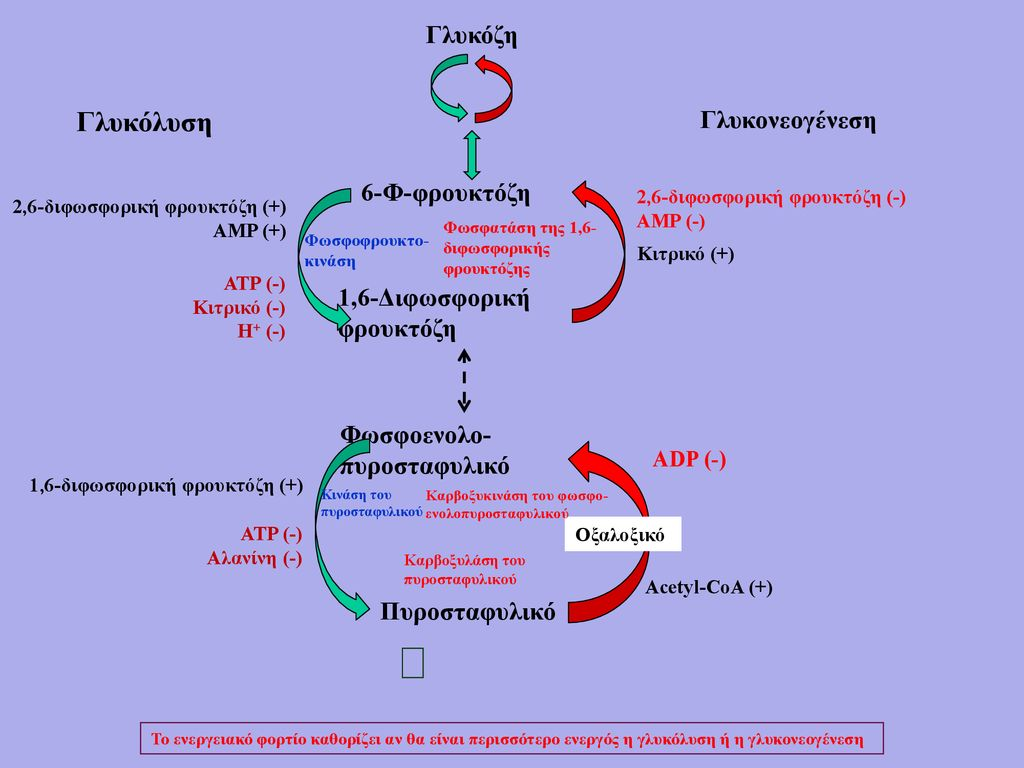